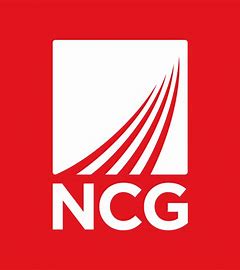 Innovative EdTech
Lessons Learned and Emerging Practice
Rob Wraith
Head of Learning Technology - NCG
[Speaker Notes: Notes provided for training throughout as necessary]
Session
Introduction
EdTech Development
How much further we need to go…..
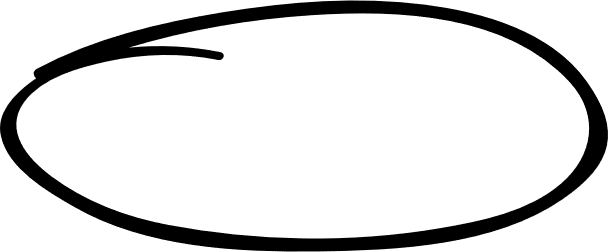 Questions
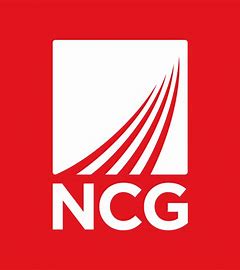 Introduction
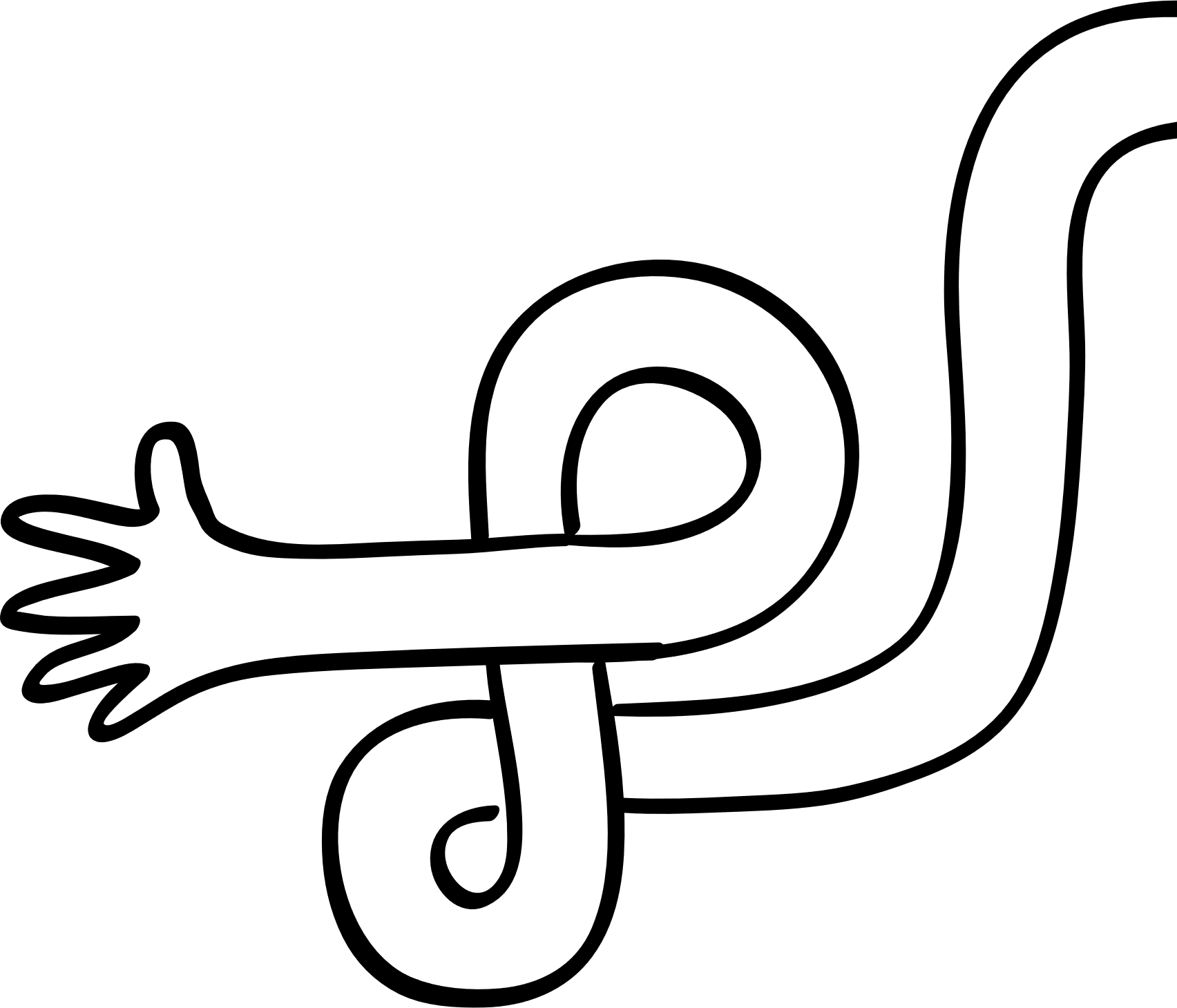 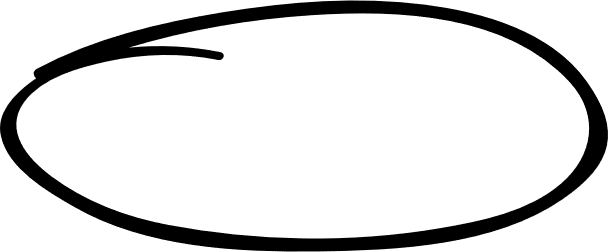 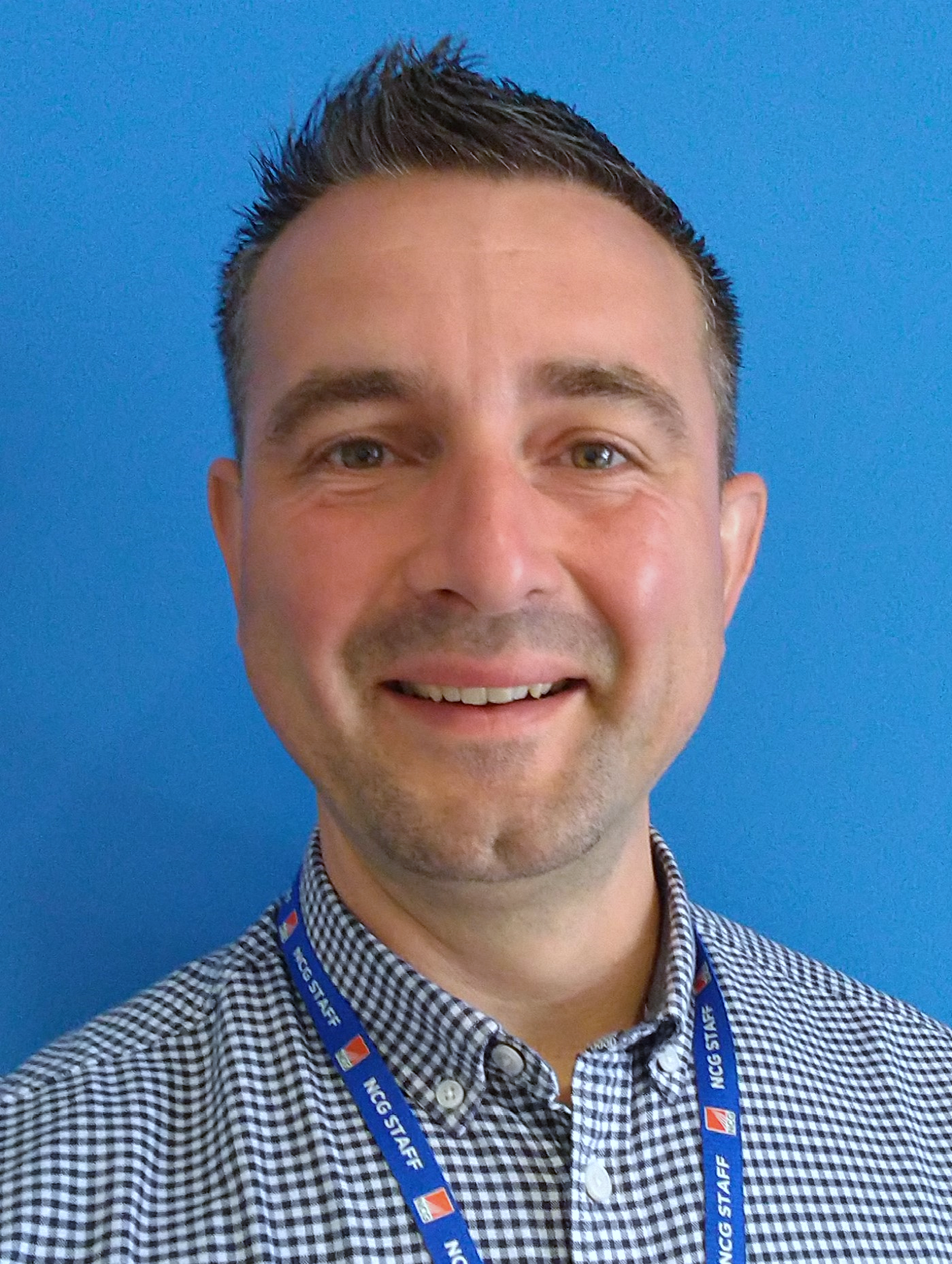 Social
Twitter @rwraith7LinkedIn: www.linkedin.com/in/rob-wraith-edtech
Who ?
Seek opportunities to leverage digital approaches throughout education.
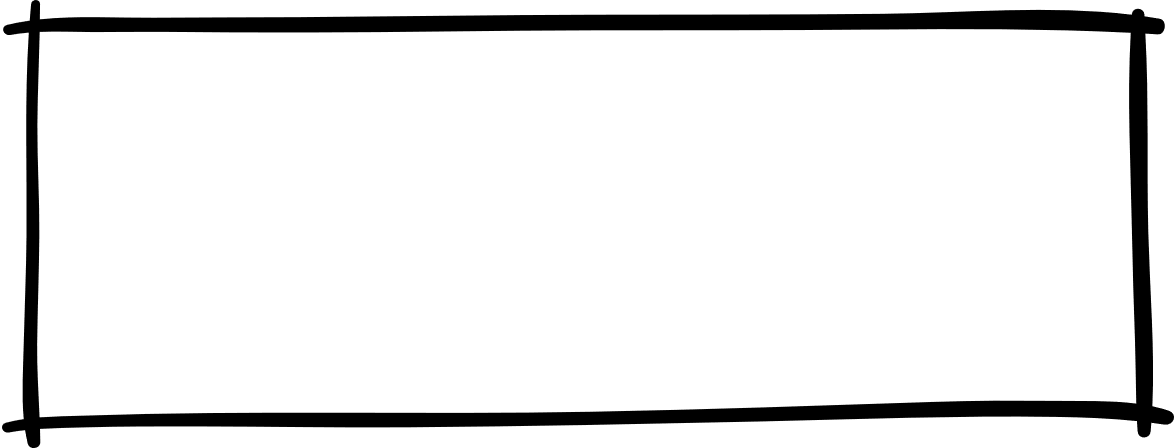 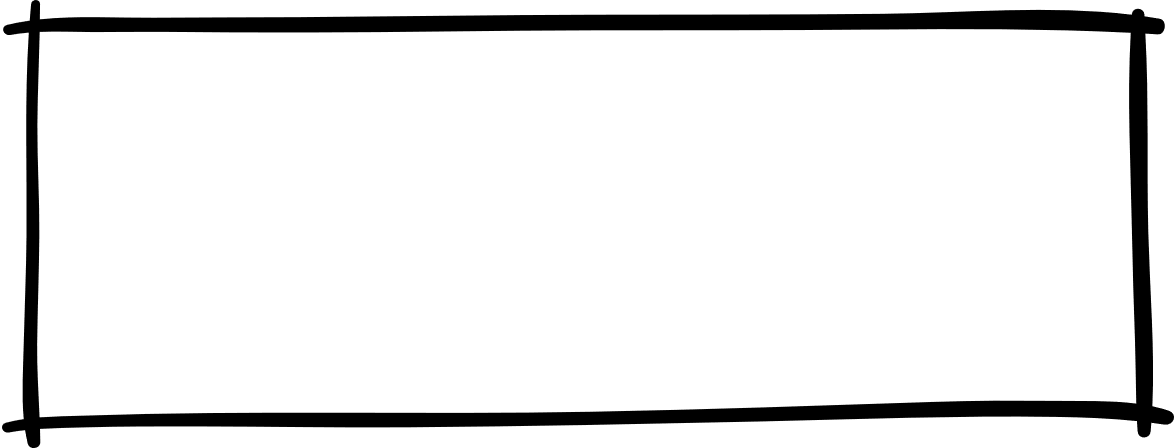 Rob Wraith
Head of Learning Technology and Digital Learning at NCG
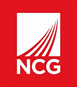 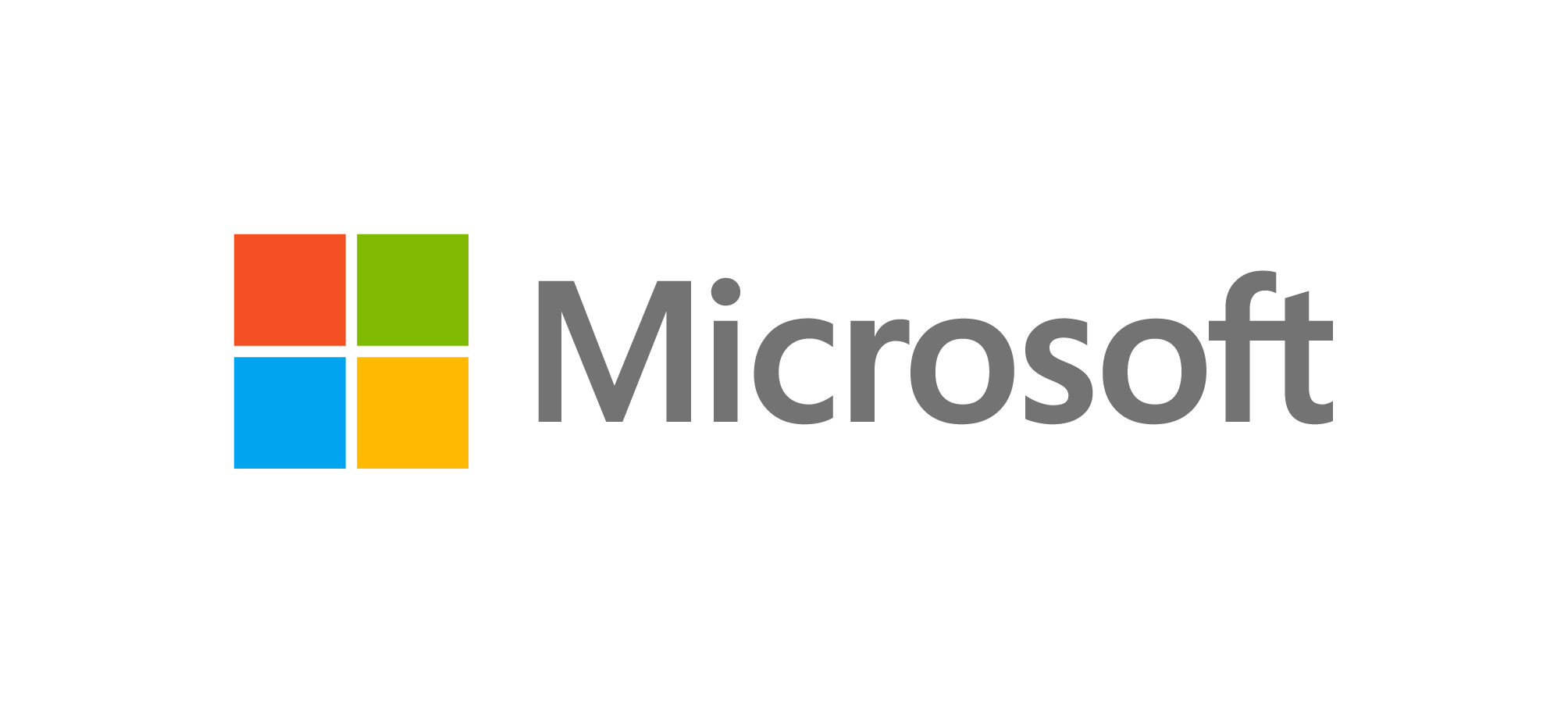 EdTech Development
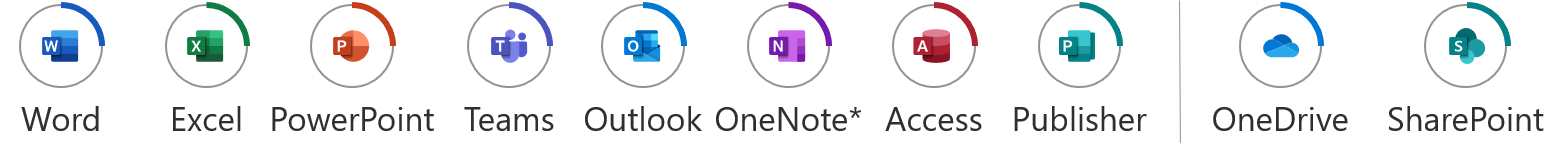 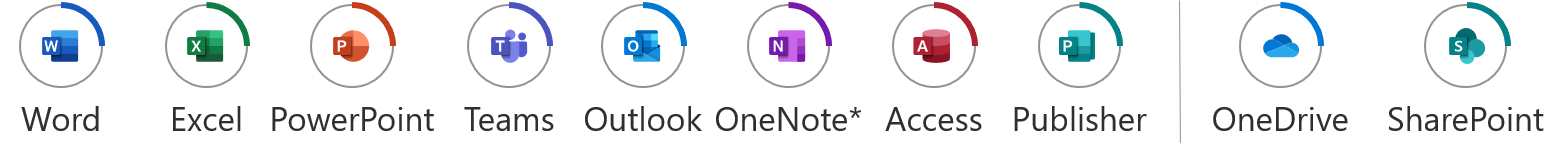 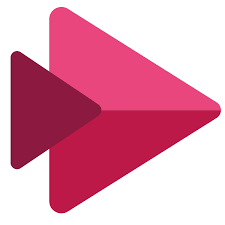 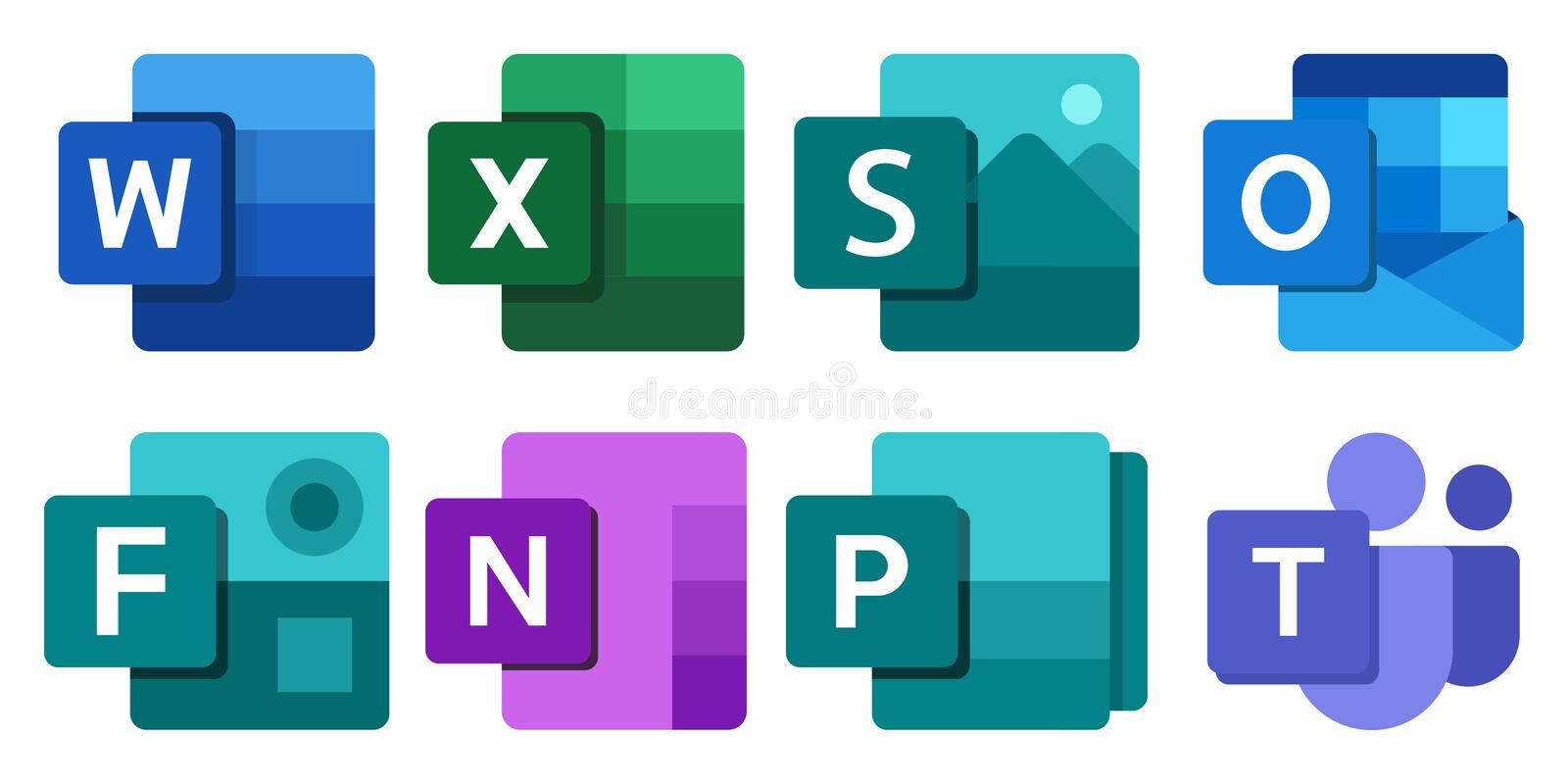 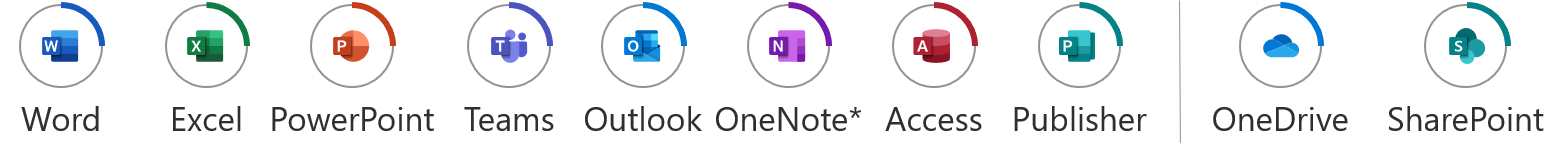 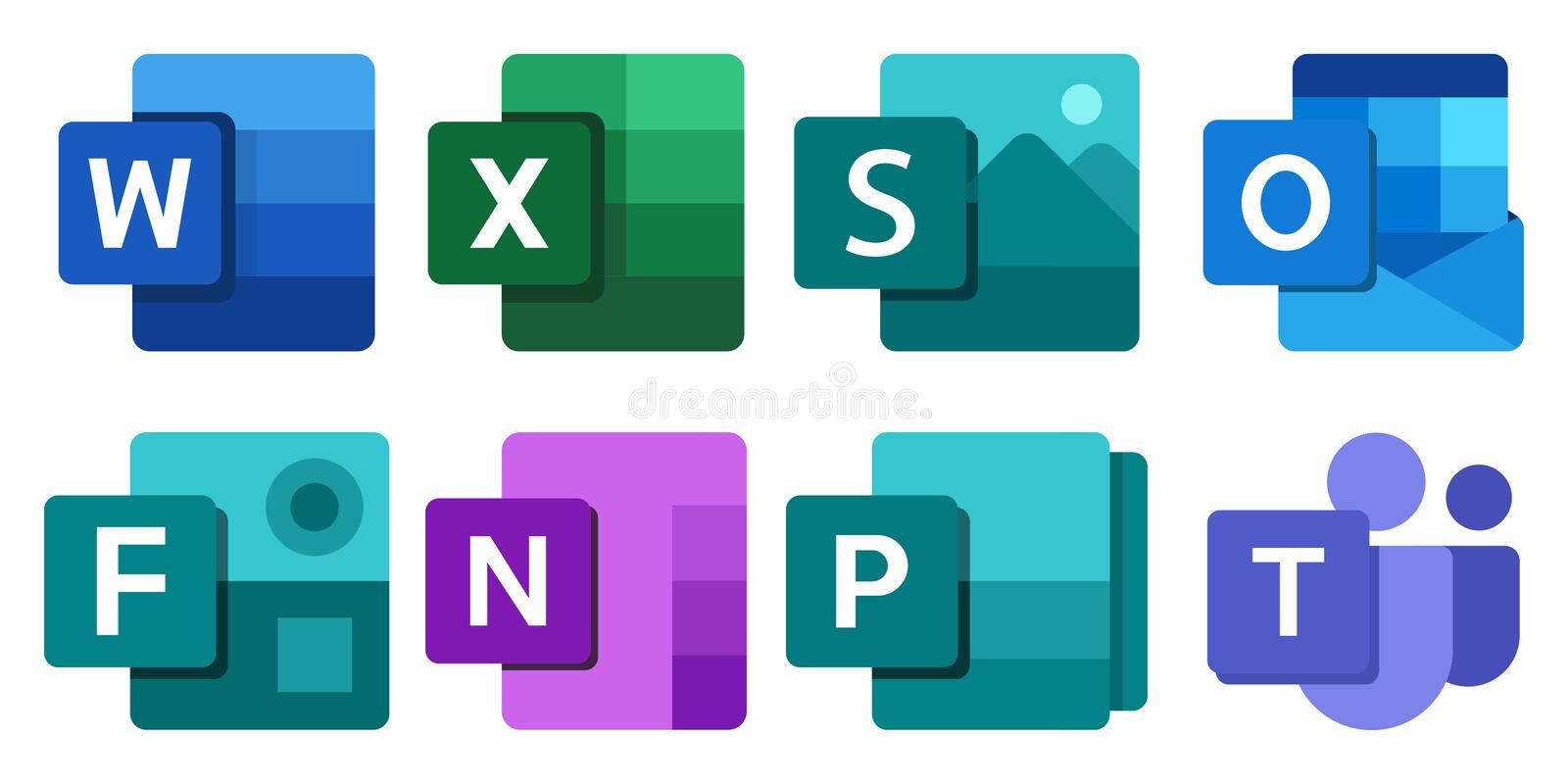 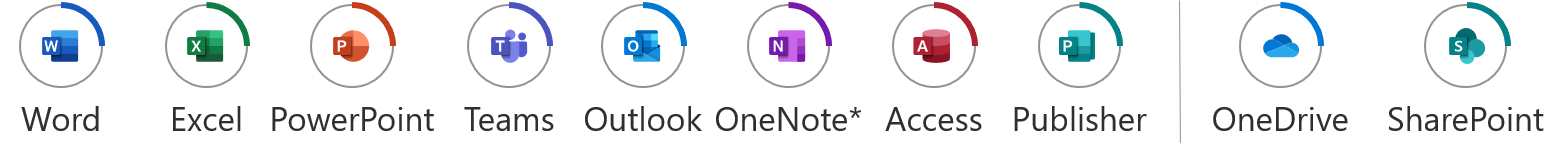 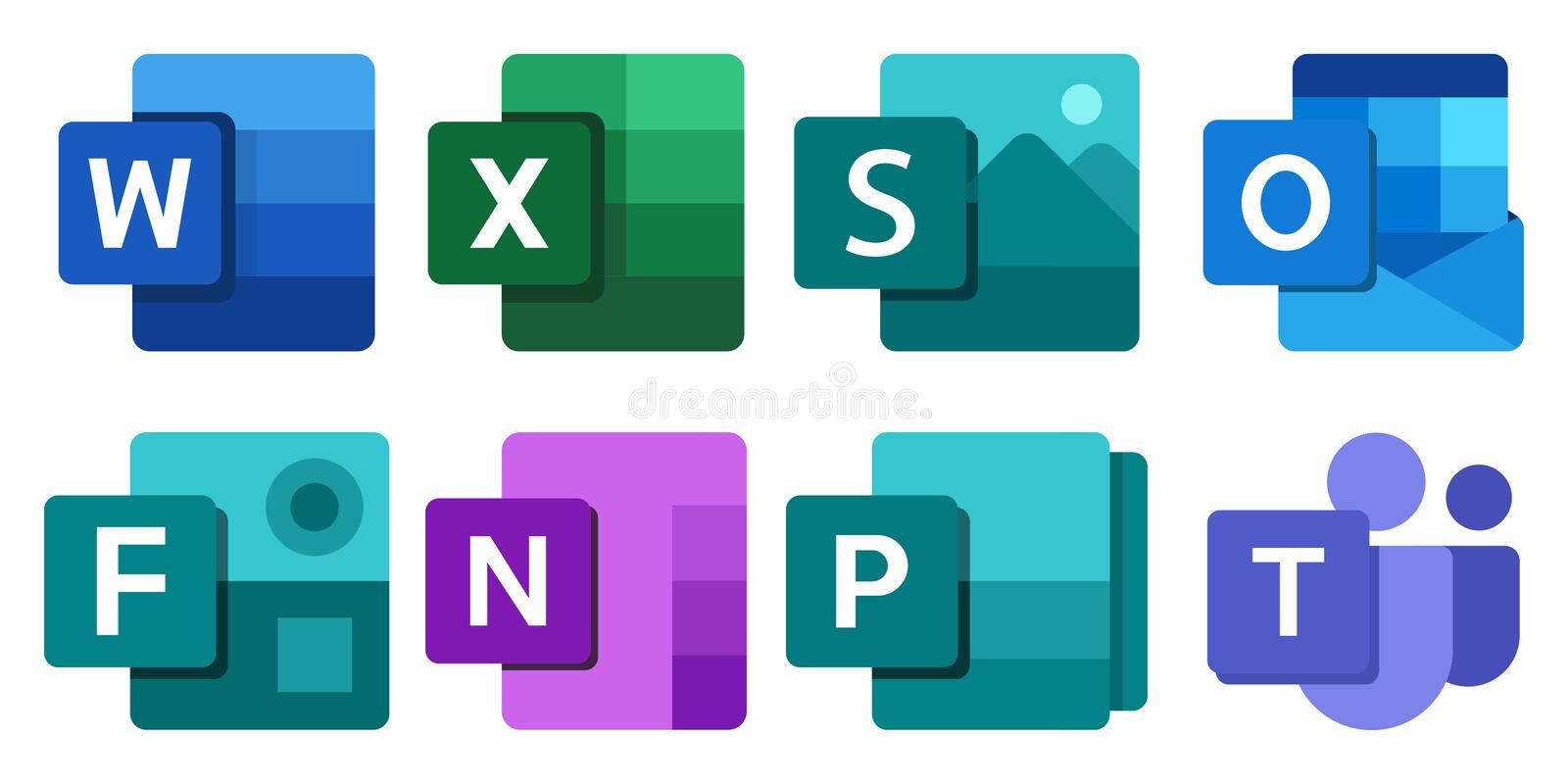 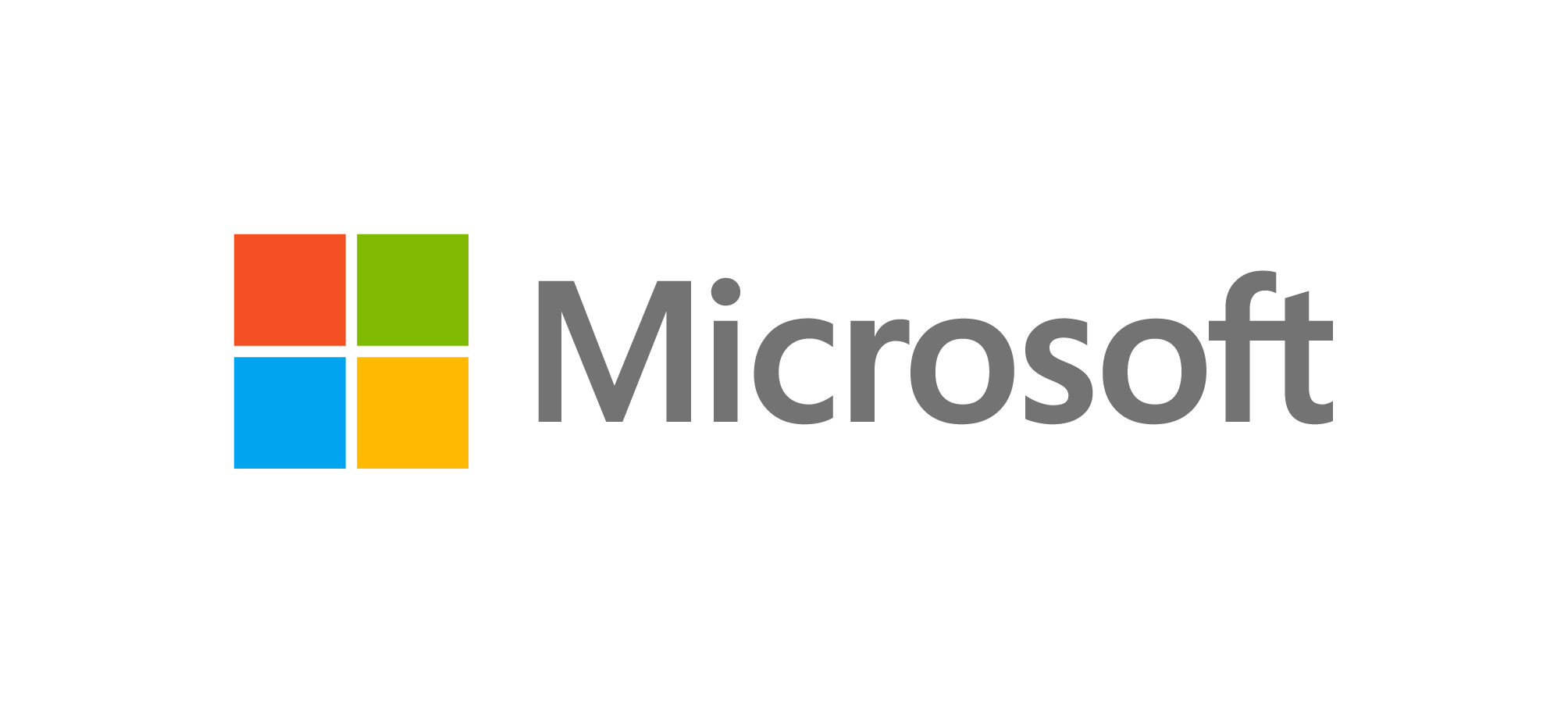 Software applications to name but a few that have enabled us….
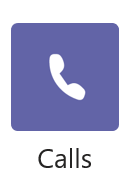 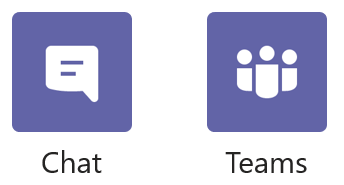 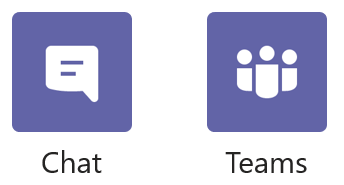 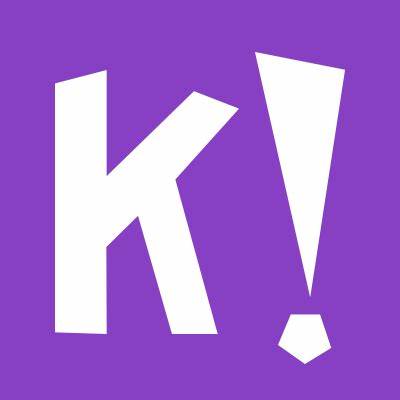 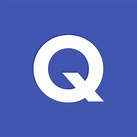 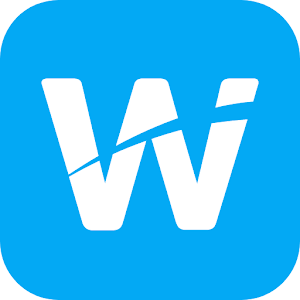 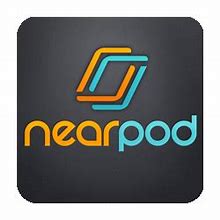 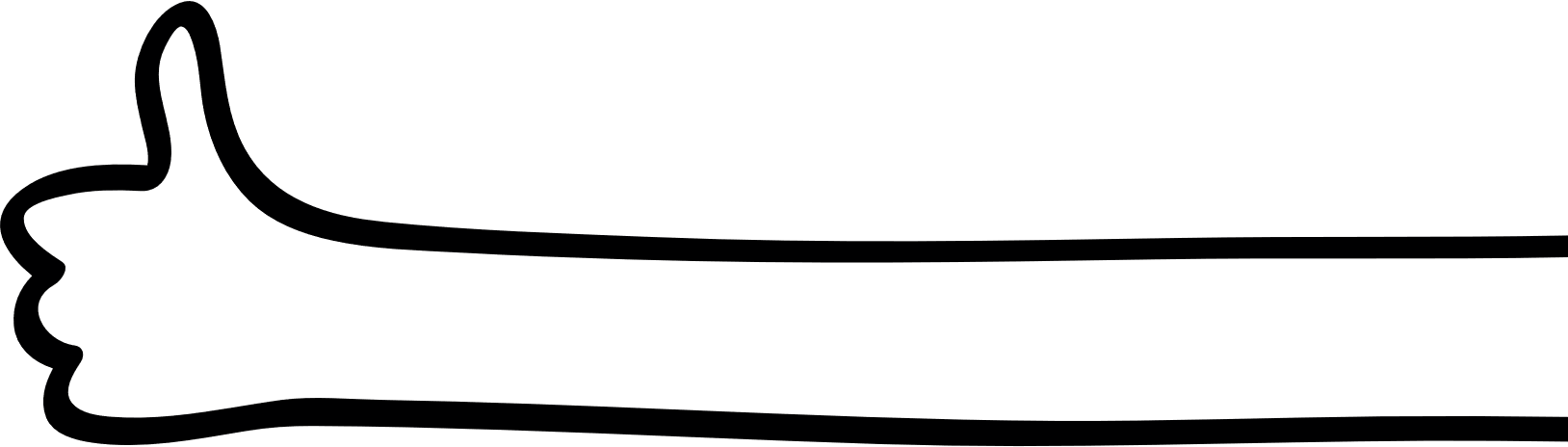 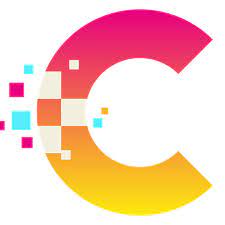 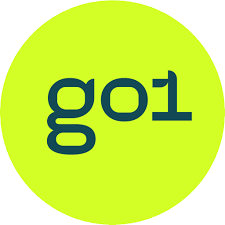 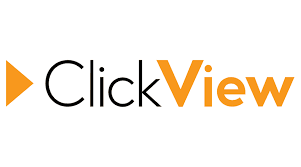 Now we have returned to face to face teaching:

Have we returned to the previous ways of delivering teaching learning and assessment in the classroom?

Do colleagues continue to use technology in the classroom?

Do our students expect a certain element of interactive online learning?

Do our students ask for online interactive content?

Will our online resources enhance the learning experience?
EdTechThe questions I ask myself…….
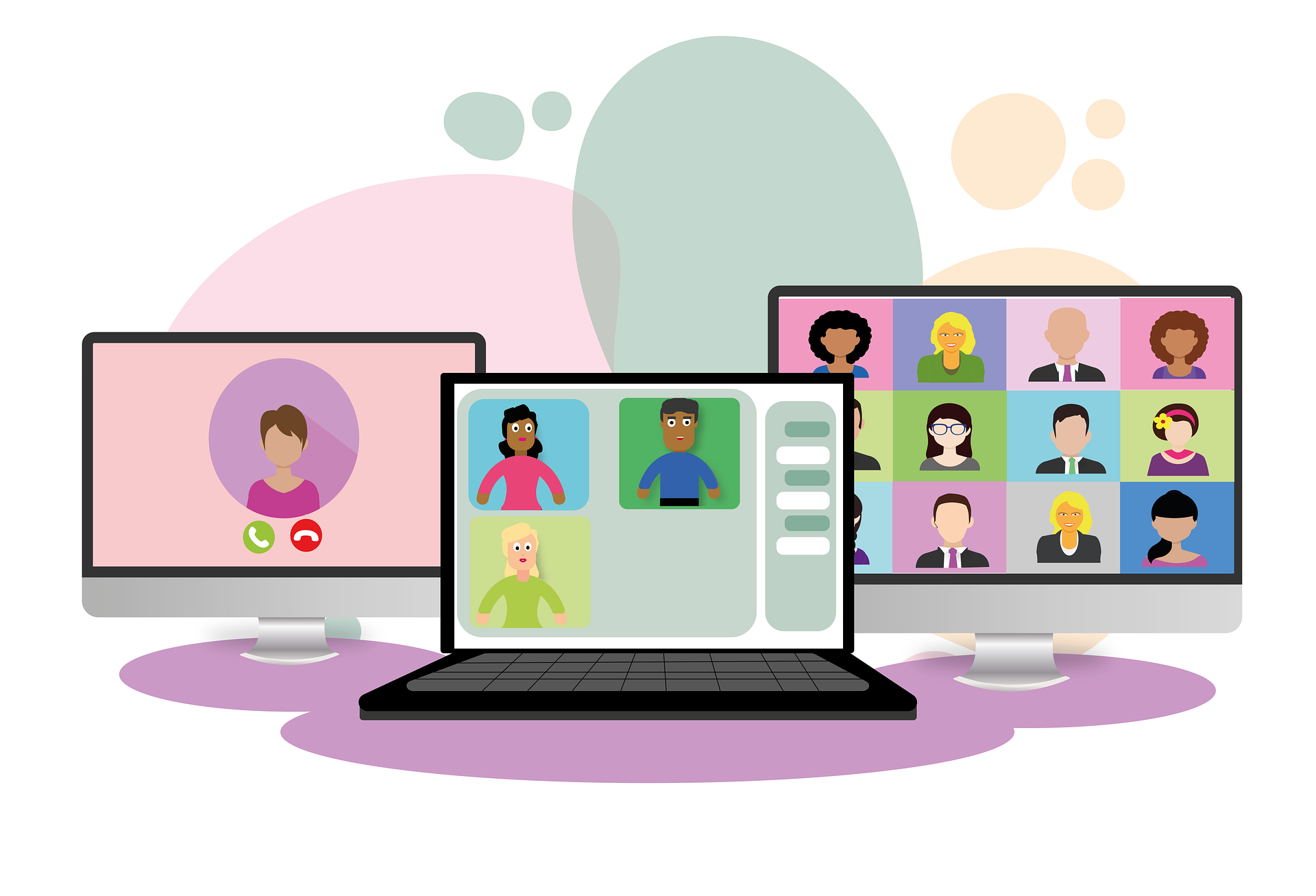 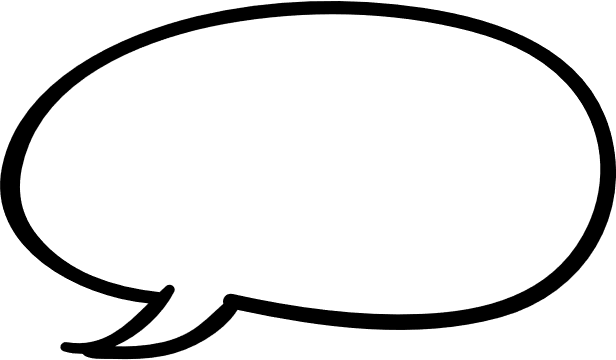 What the research says…….

England, as globally, EdTech is now an established part of the education landscape.

Building digital skills and confidence – teacher’s digital skills gaps within schools and colleges are an area for attention to harness EdTech more effectively for teaching and learning.

Evidence-based EdTech teaching resources were the most popular form of future support, having been selected by just over half (51%) of teachers in the survey.

The next most popular form of policy support was the introduction of national resource centres (such as an online directory of resources), which was selected by approaching two thirds (30%) of teachers.
EdTech
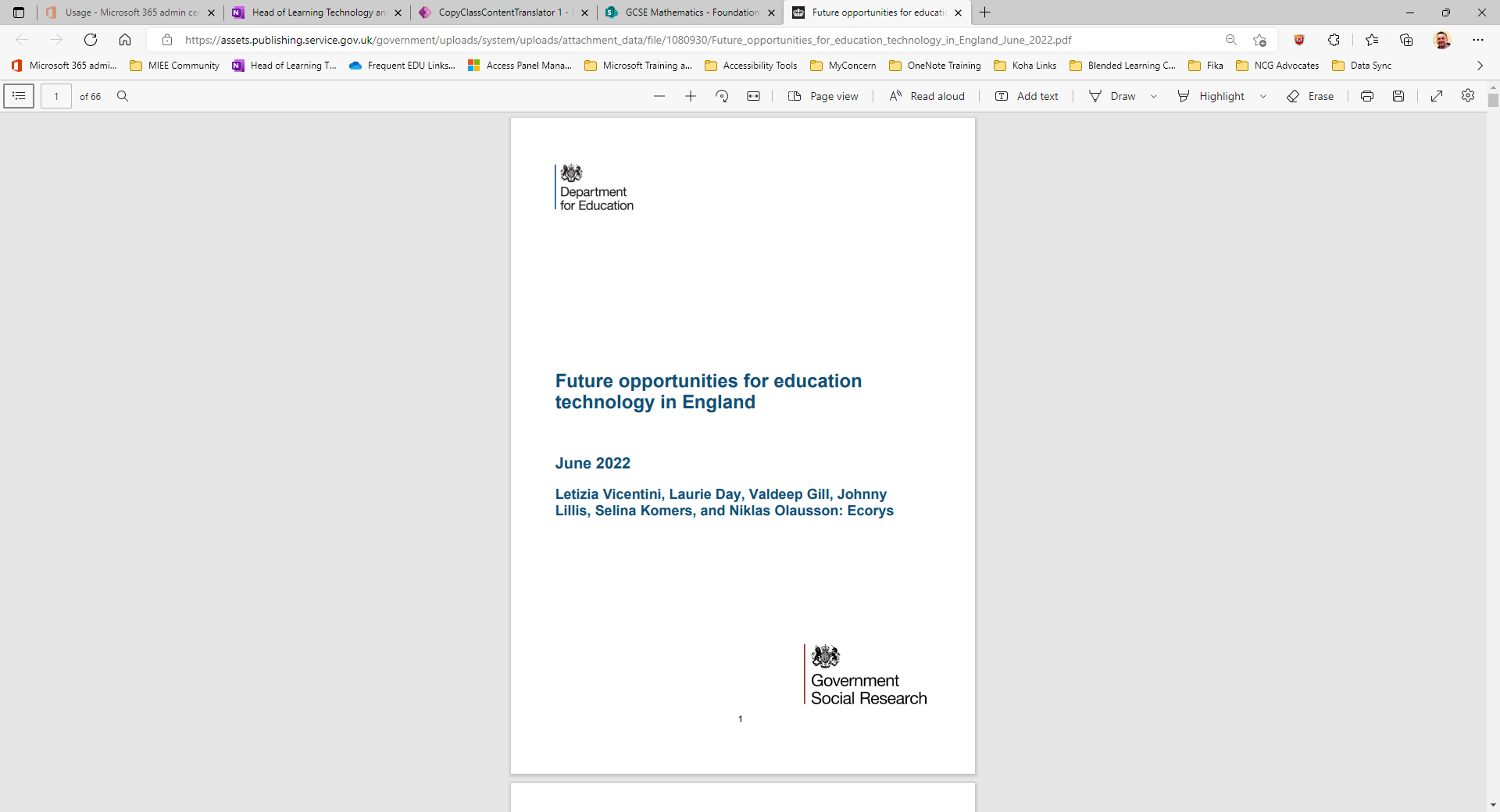 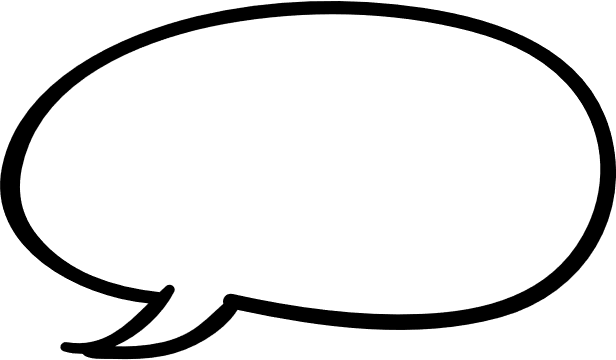 What lessons have been learned…….

Continue to encourage staff to become involved and be confident using EdTech

Every comment and question is useful that we hear, don’t be precious

Small Chunks - 30 minute ‘Bitesize’ training and ‘Show and Tell’ sessions

Experience - Speak to curriculum staff collaborate with them

Accessibility – Understand the technology and access we and our students have
EdTech
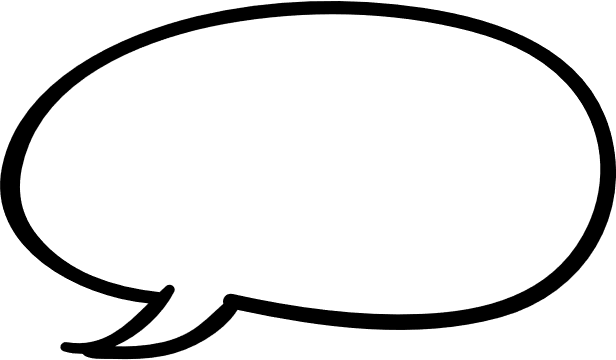 Blended Learning Consortium
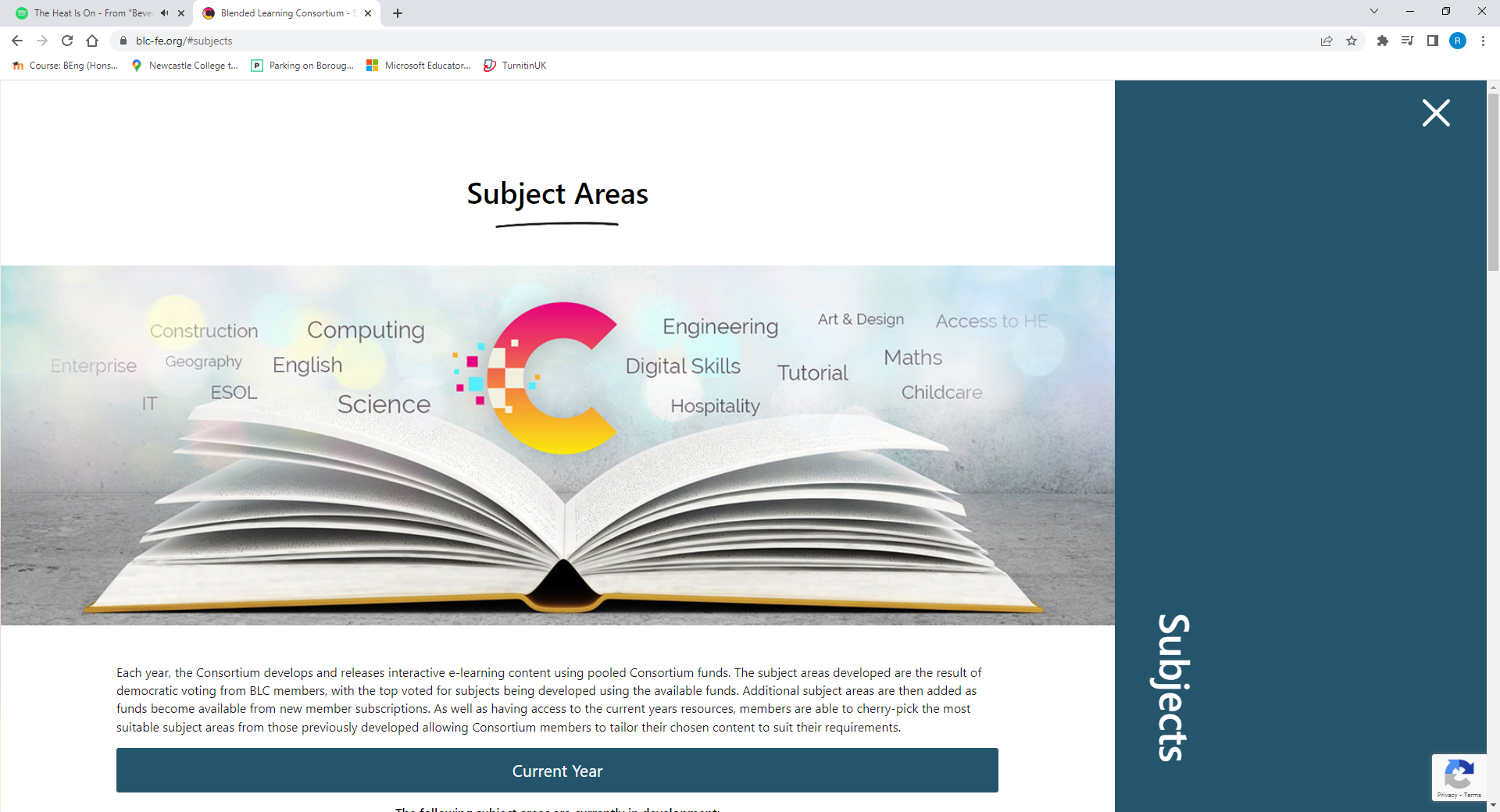 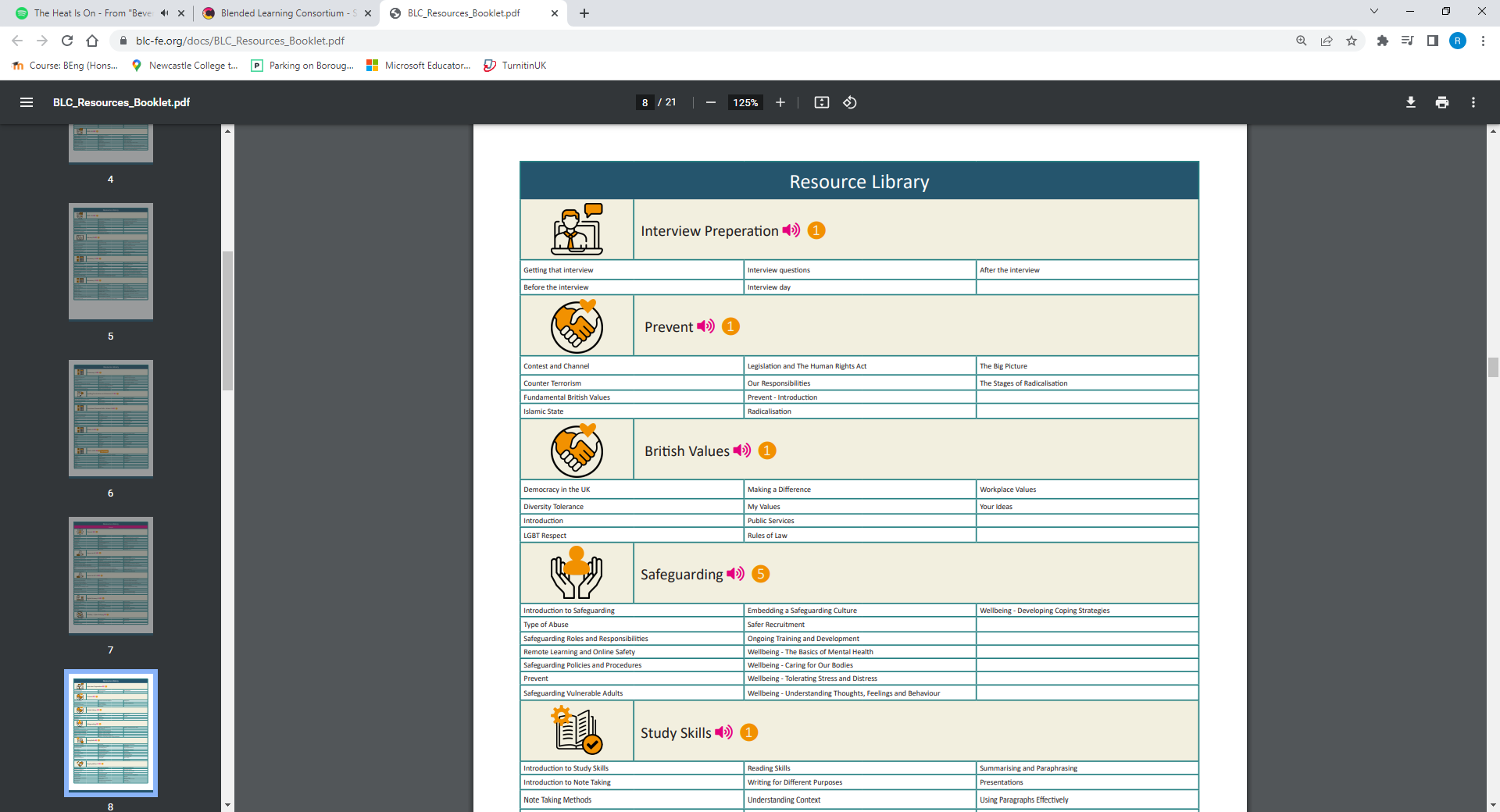 Accessing Blended Learning Resources - Teams
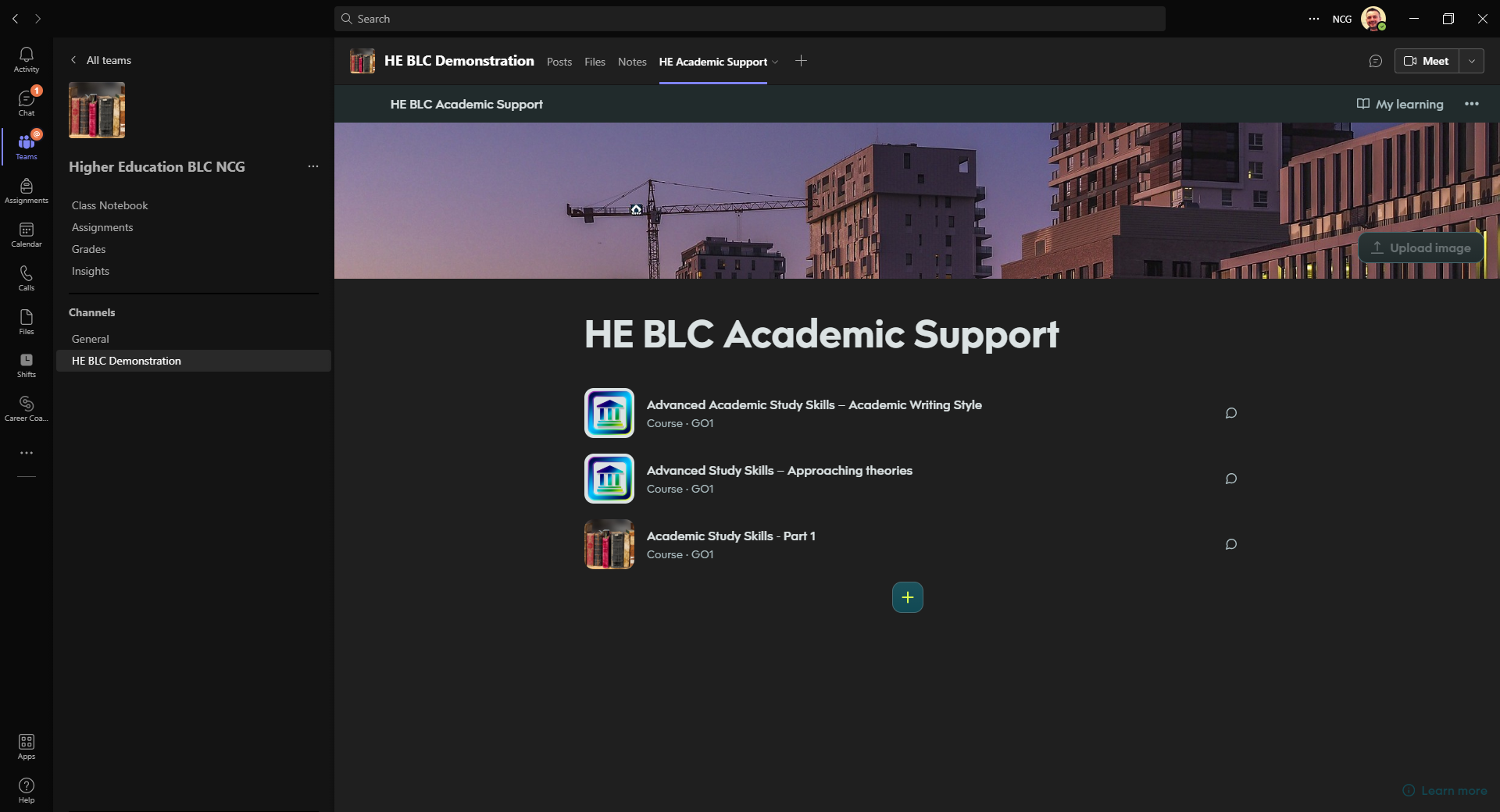 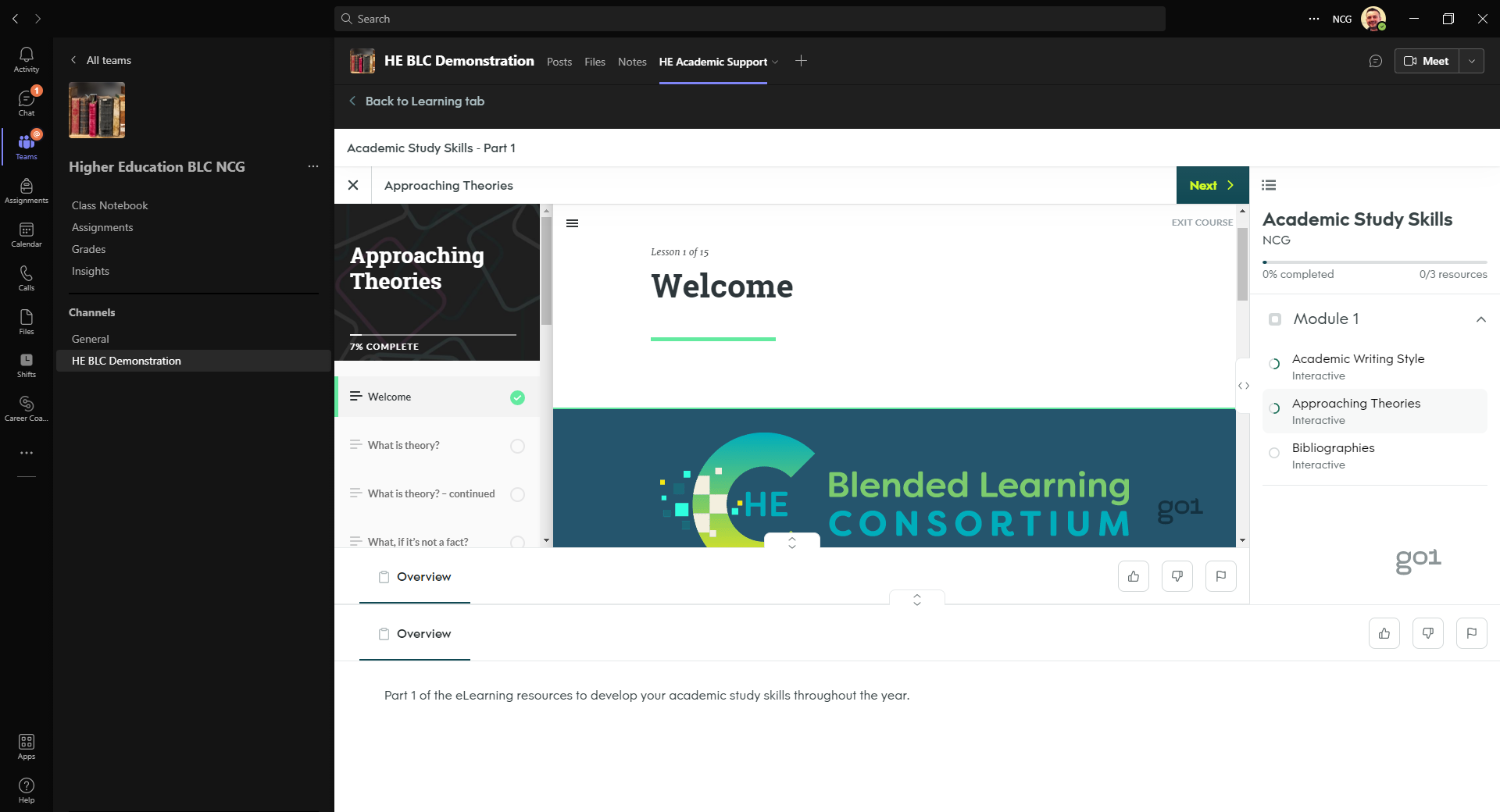 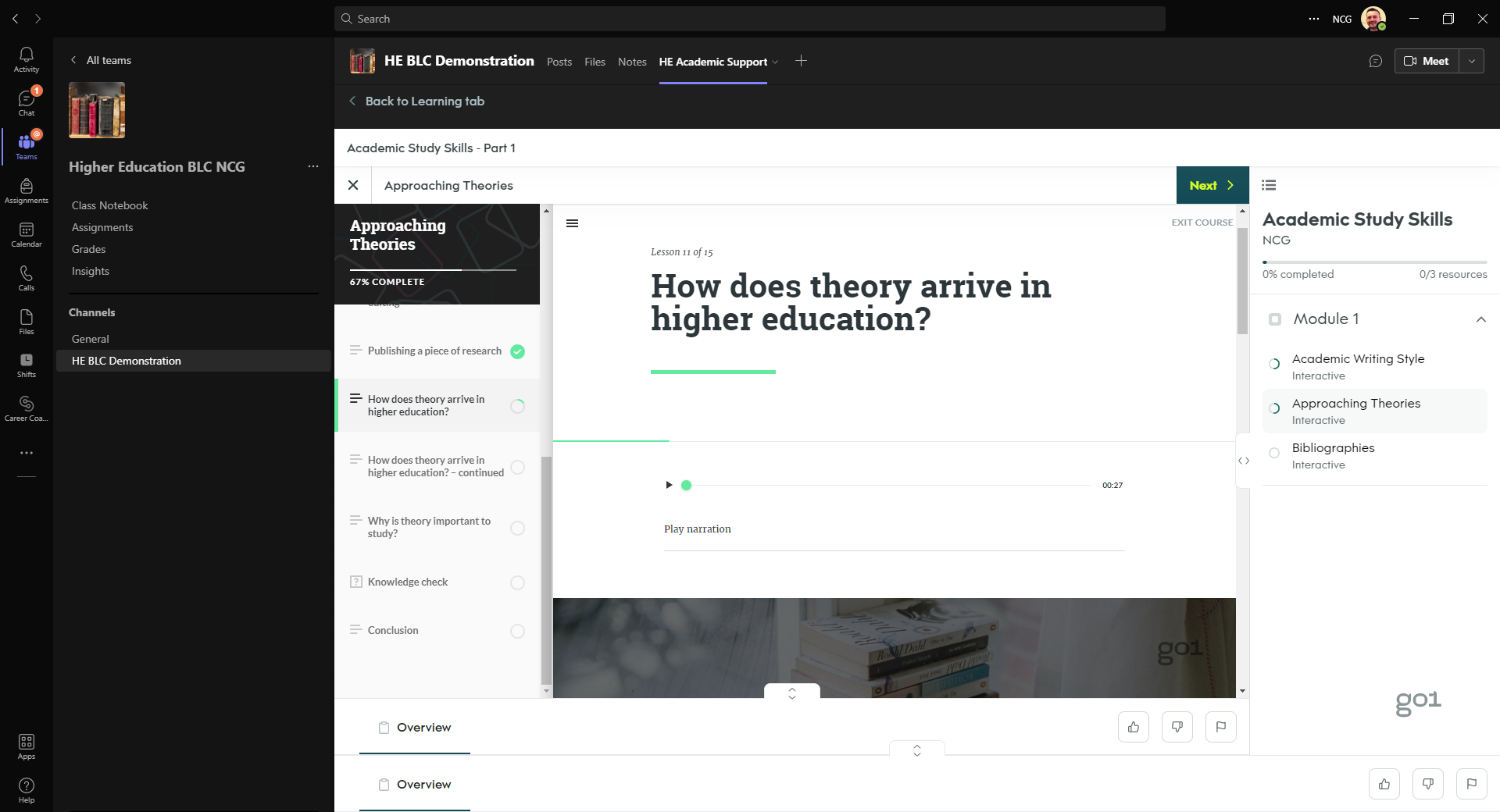 Accessing Blended Learning Resources – Go1
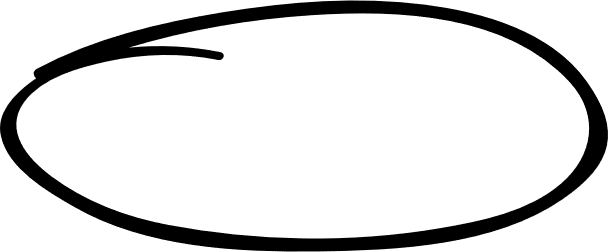 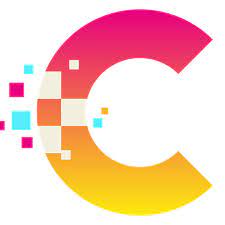 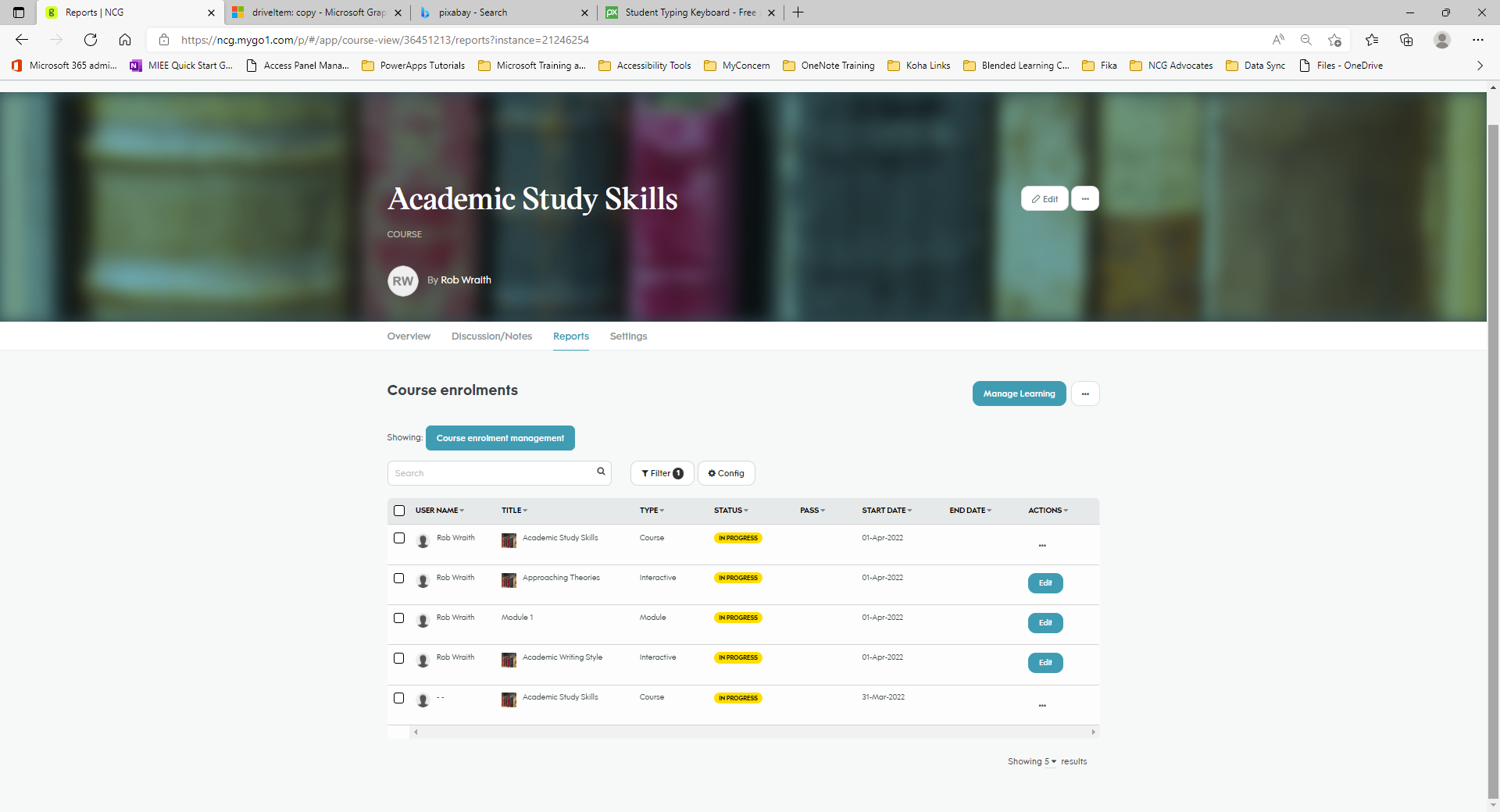 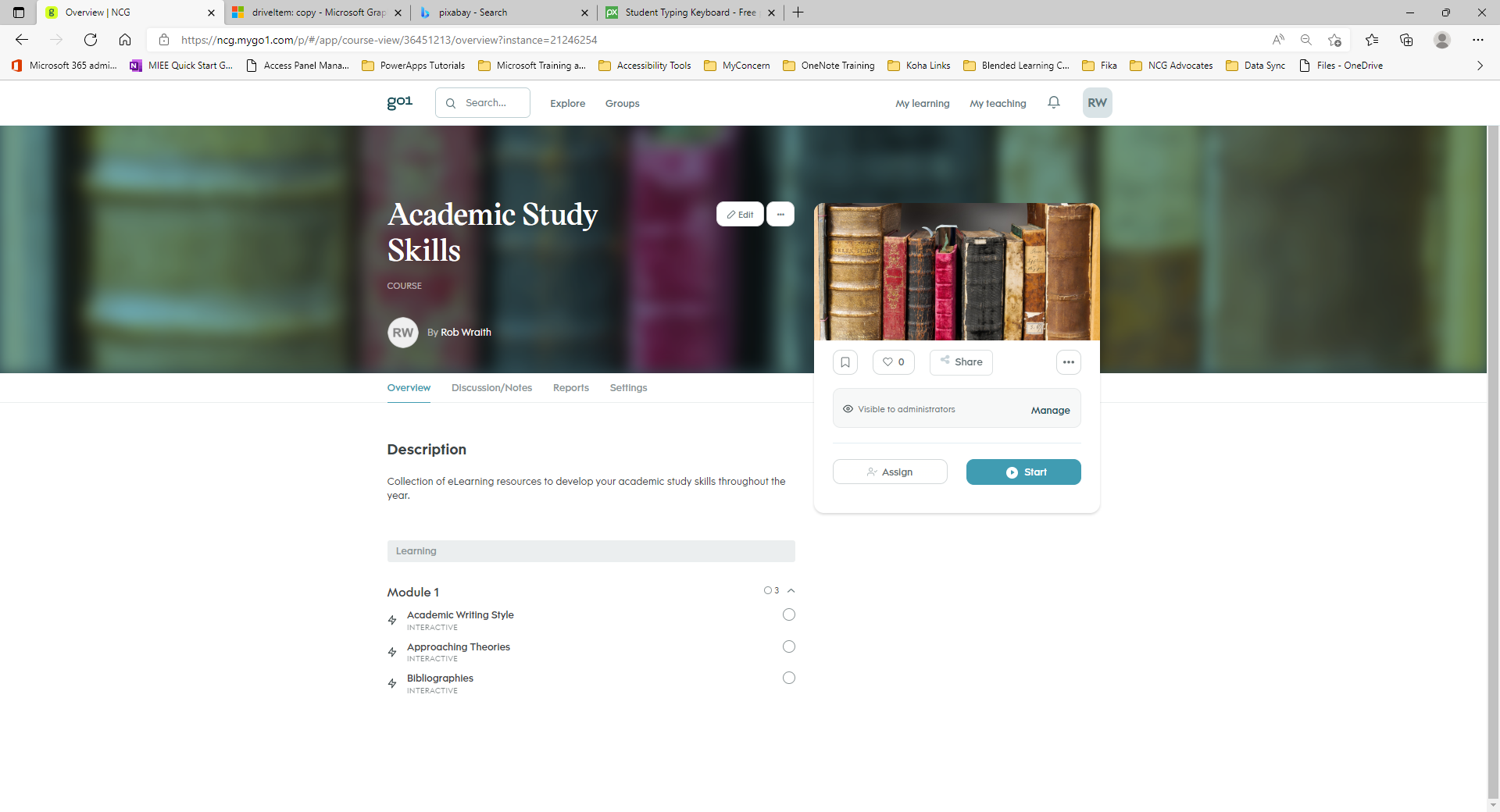 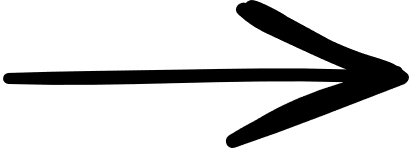 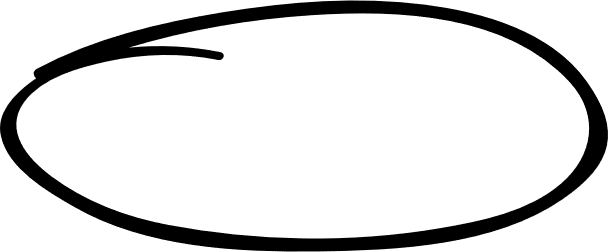 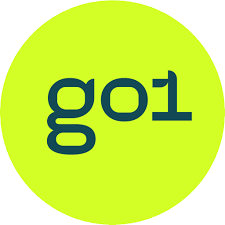 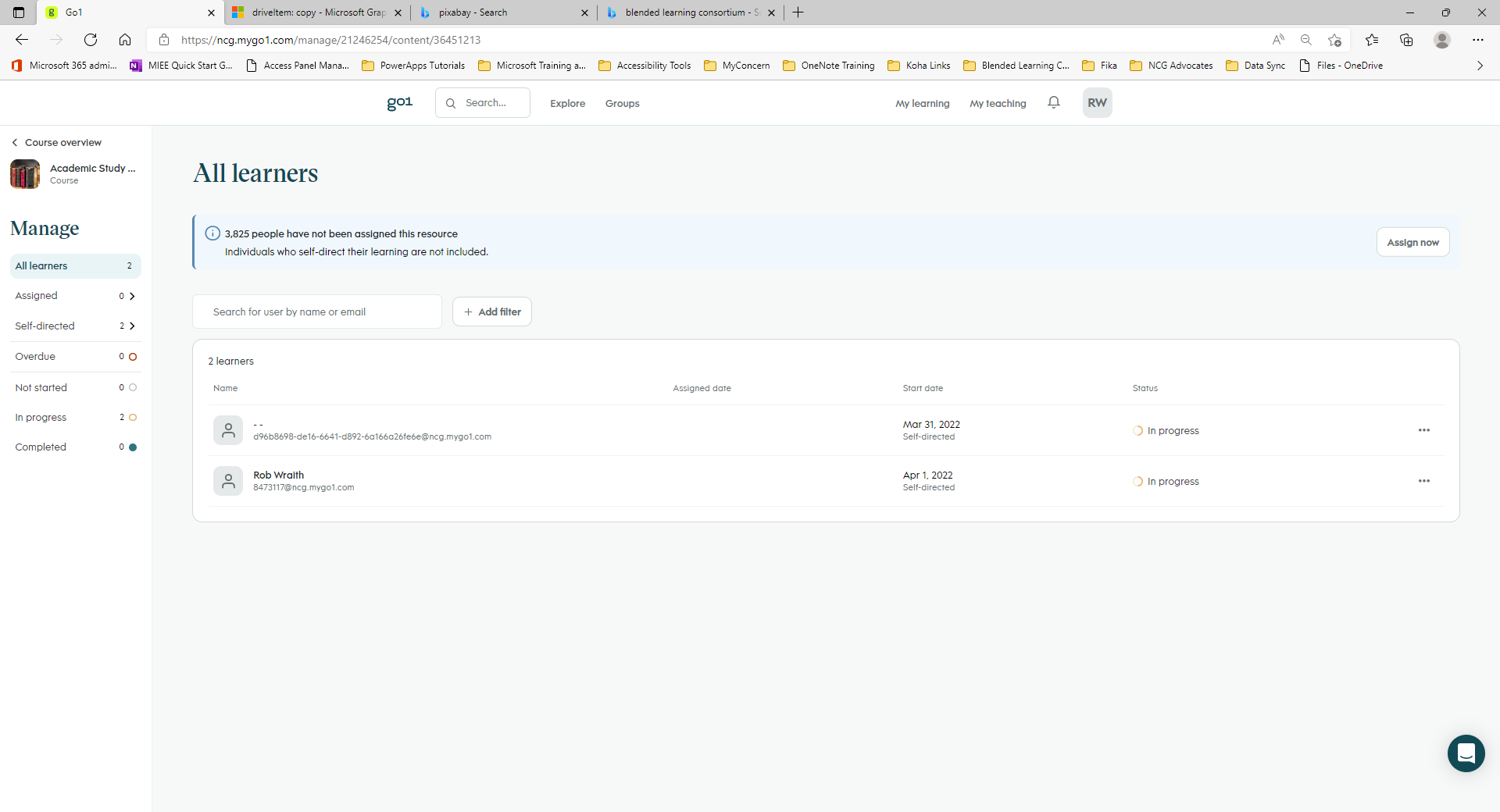 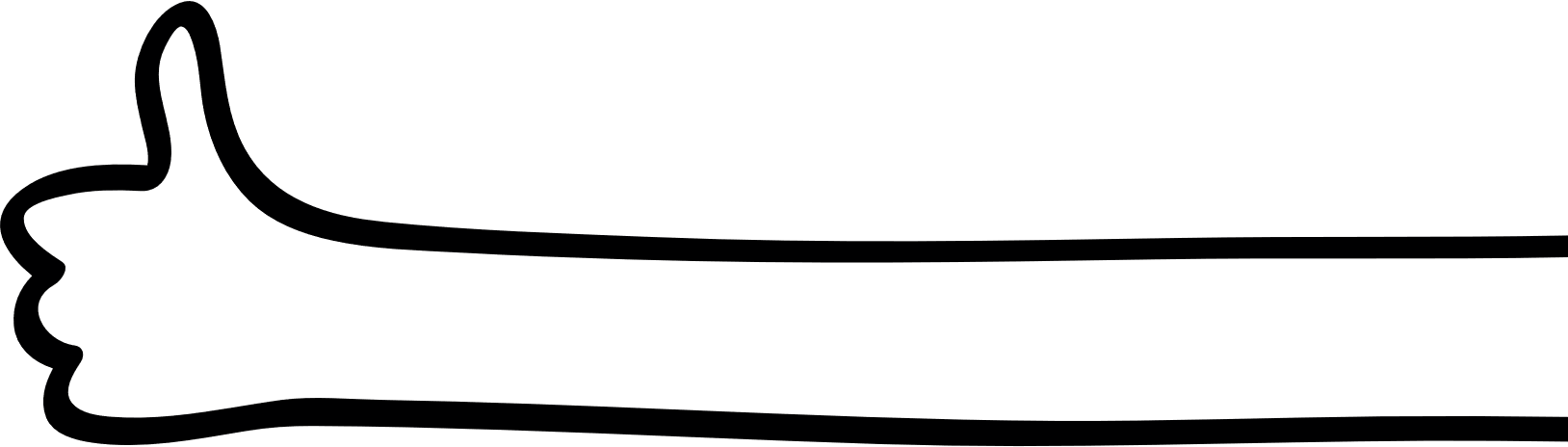 ClickView
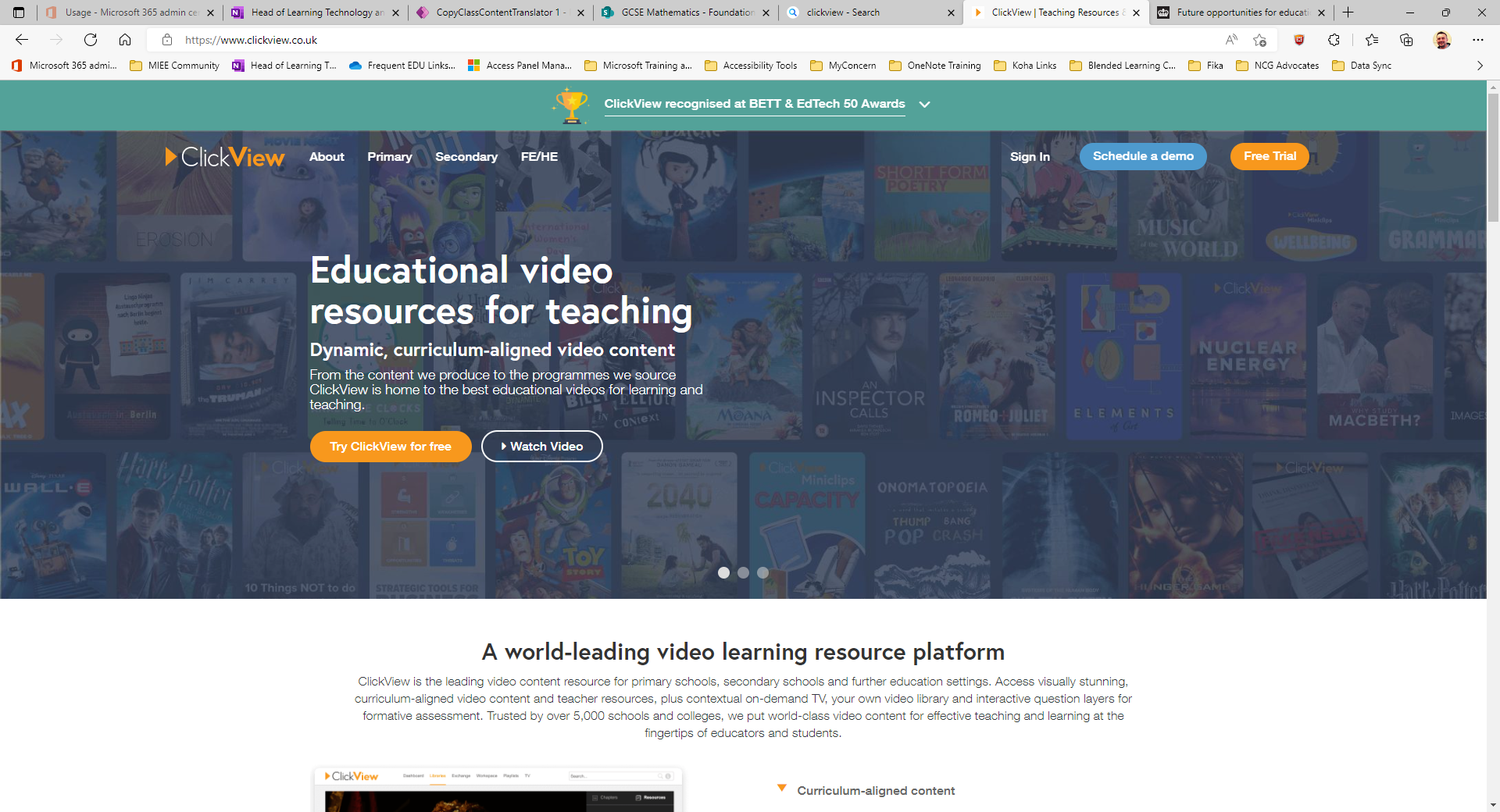 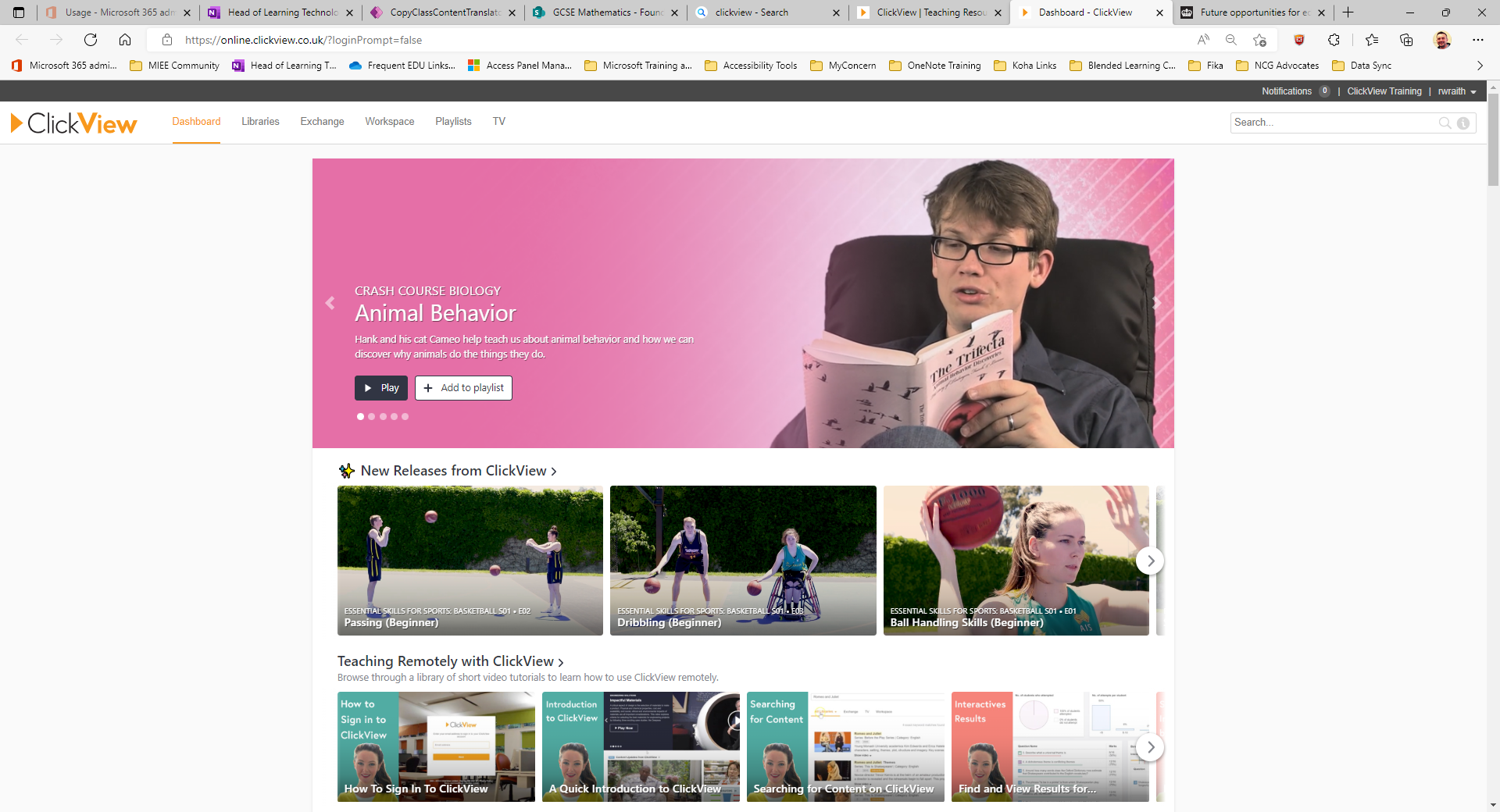 Accessing ClickView Resources - SharePoint
Web browser
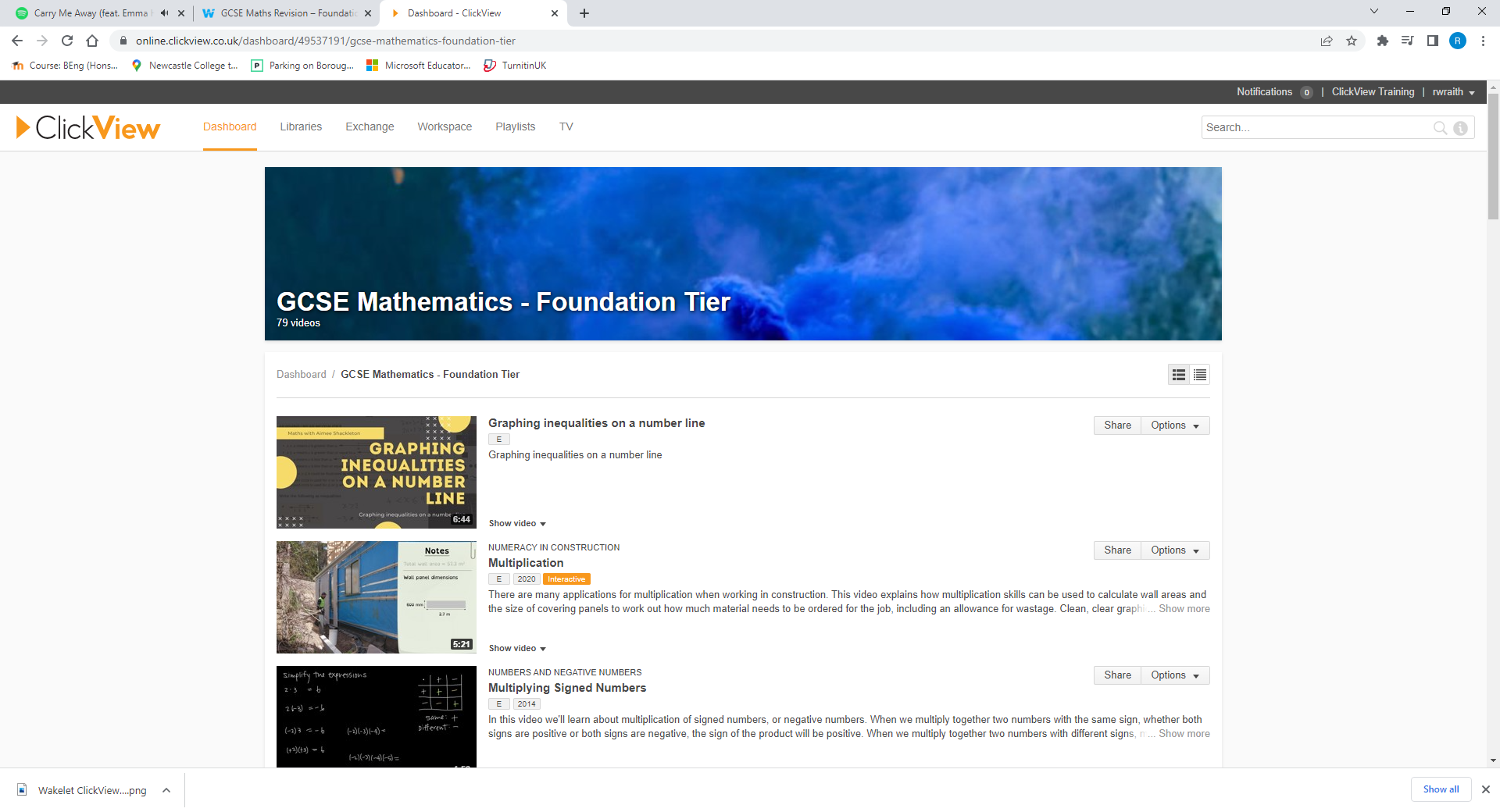 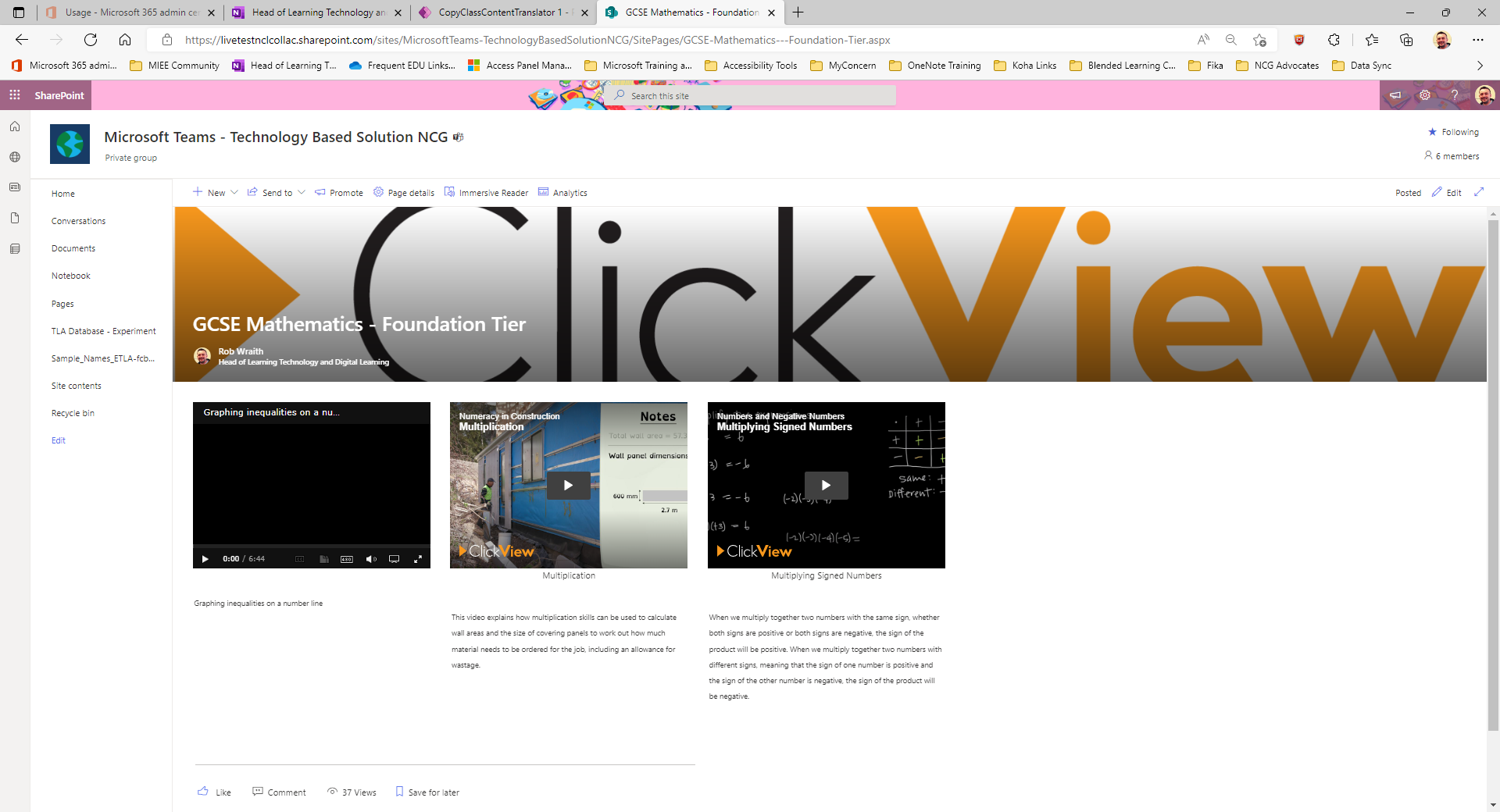 SharePoint
Accessing ClickView Resources - Teams
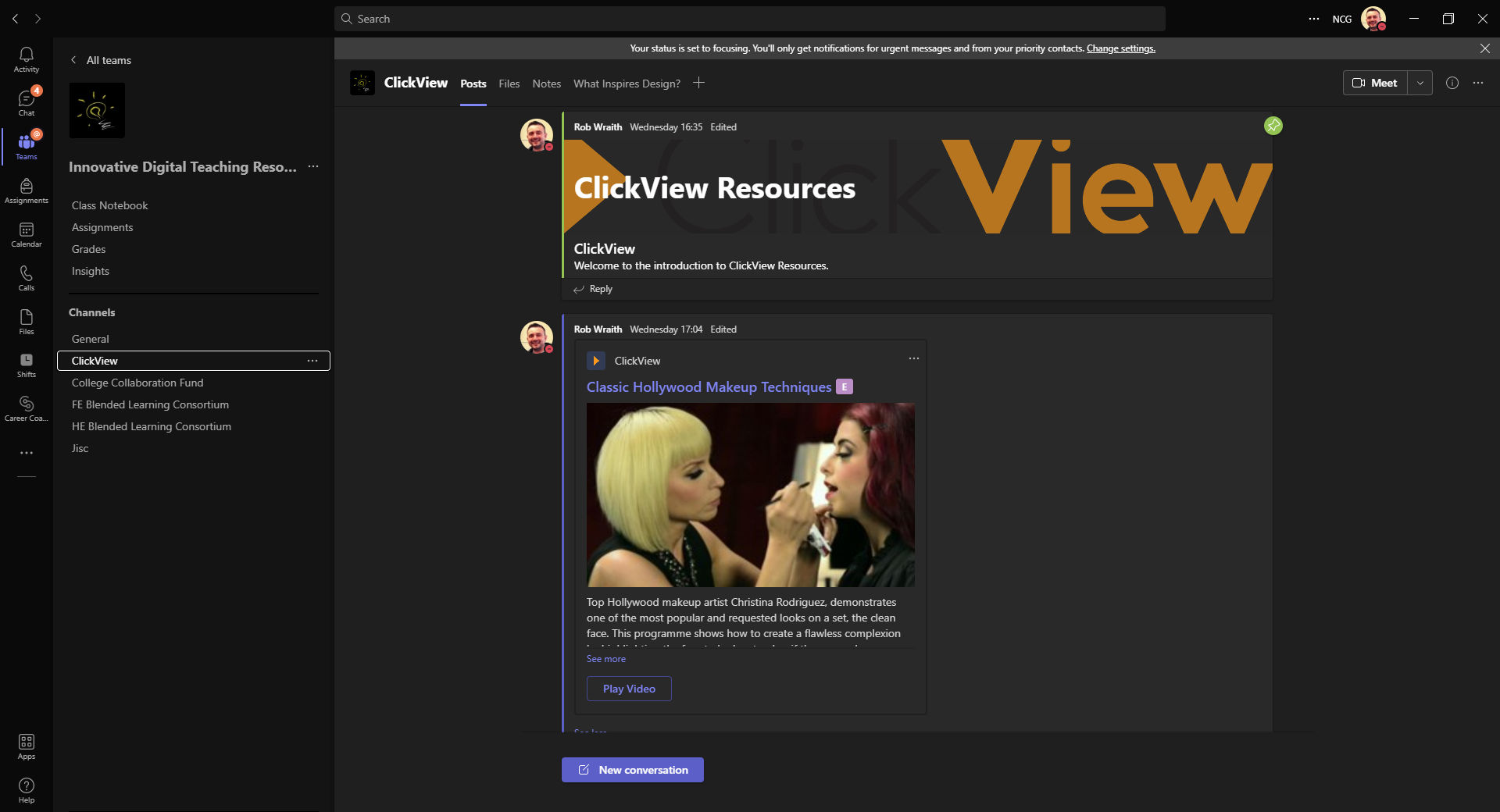 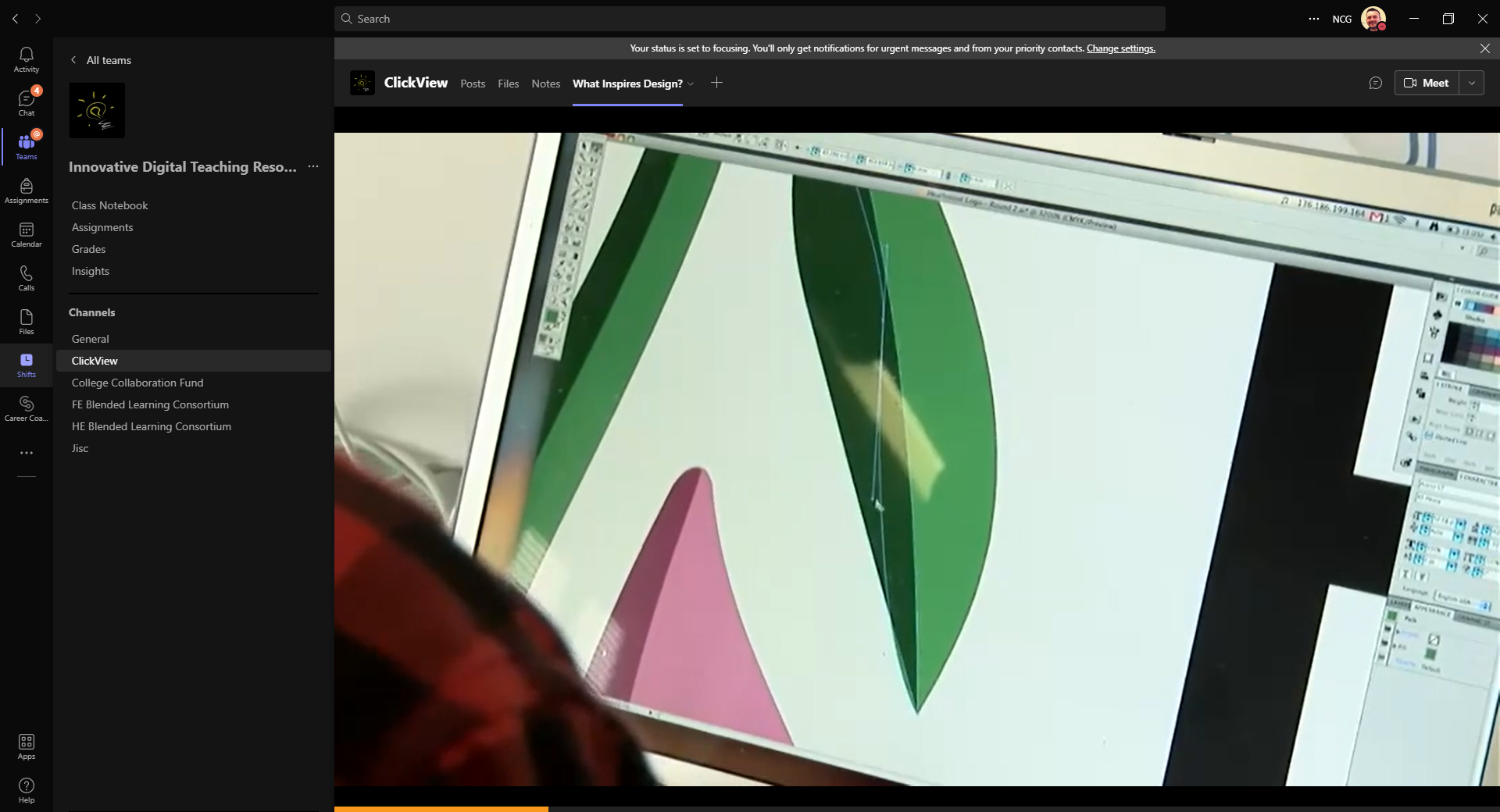 ClickView Resources – Wakelet and Teams
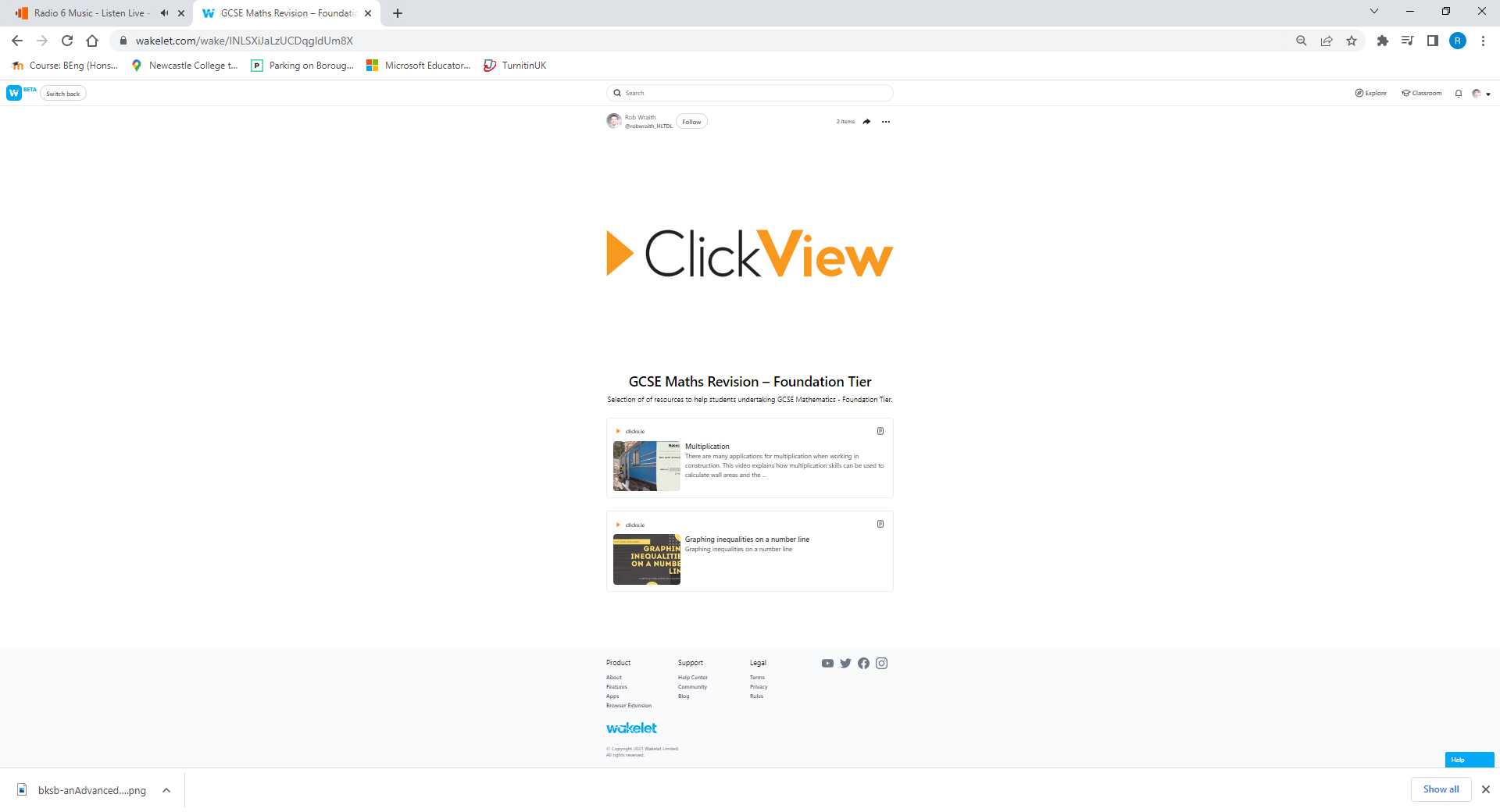 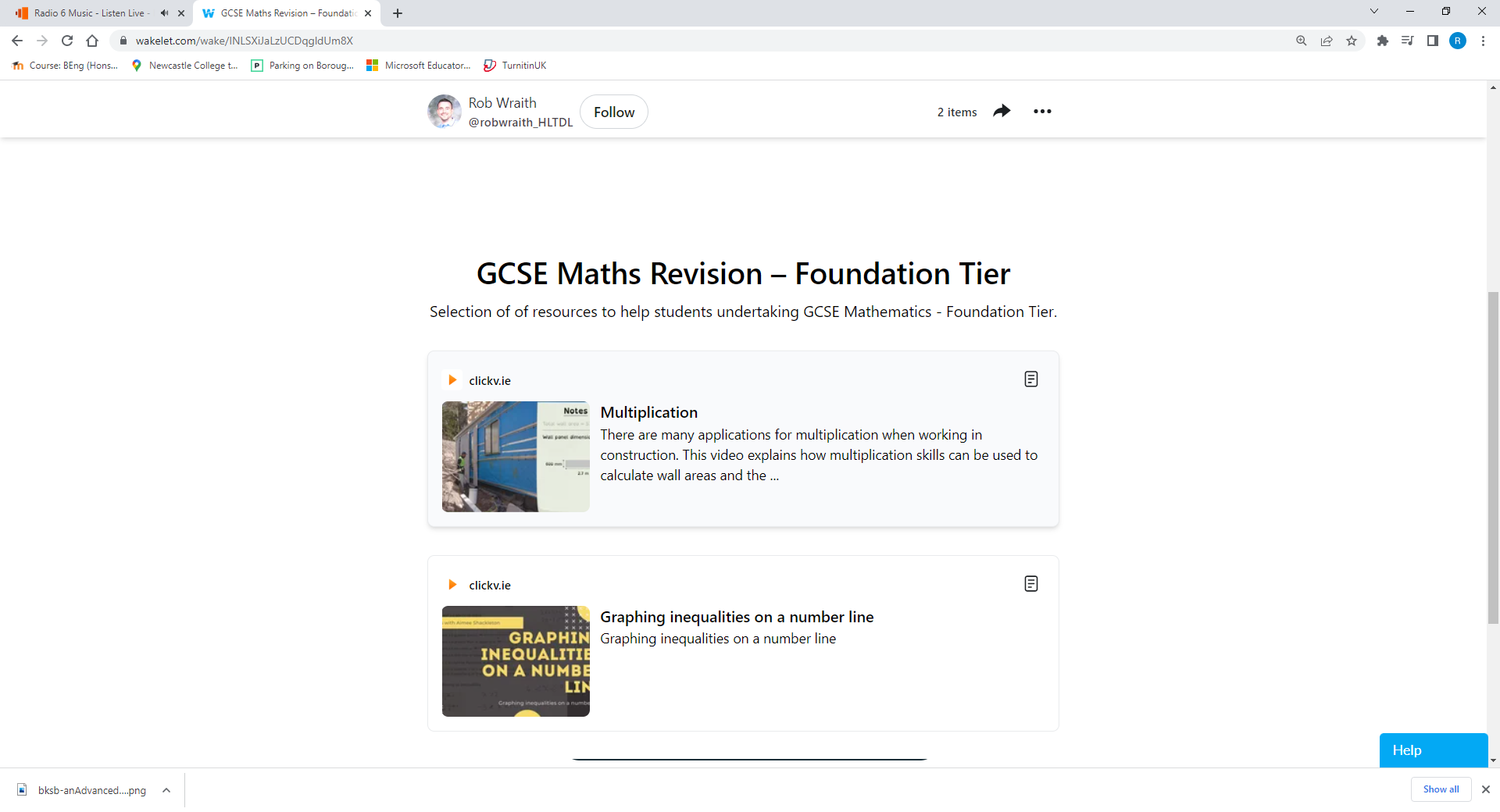 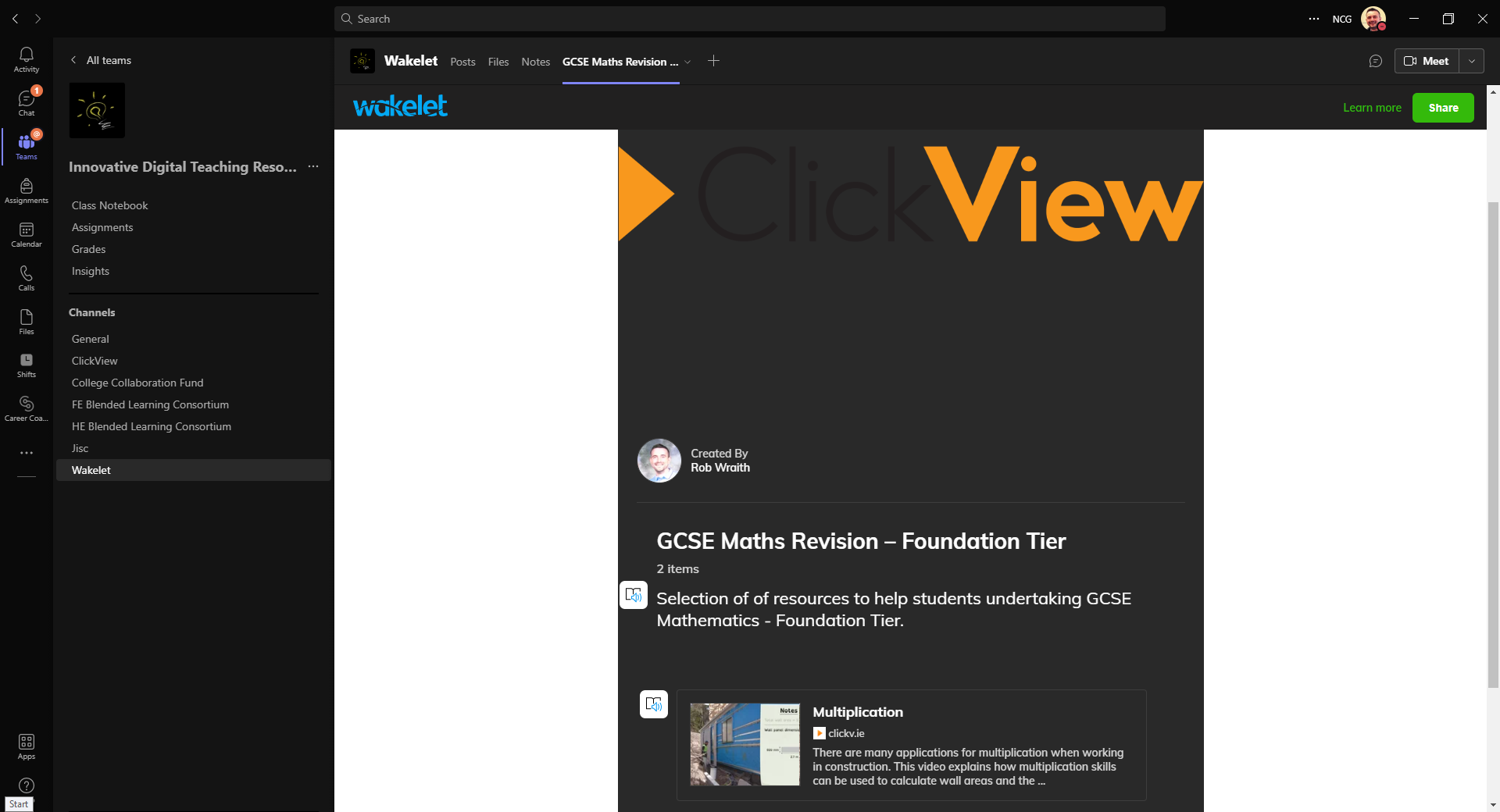 QR Codes and Demonstration
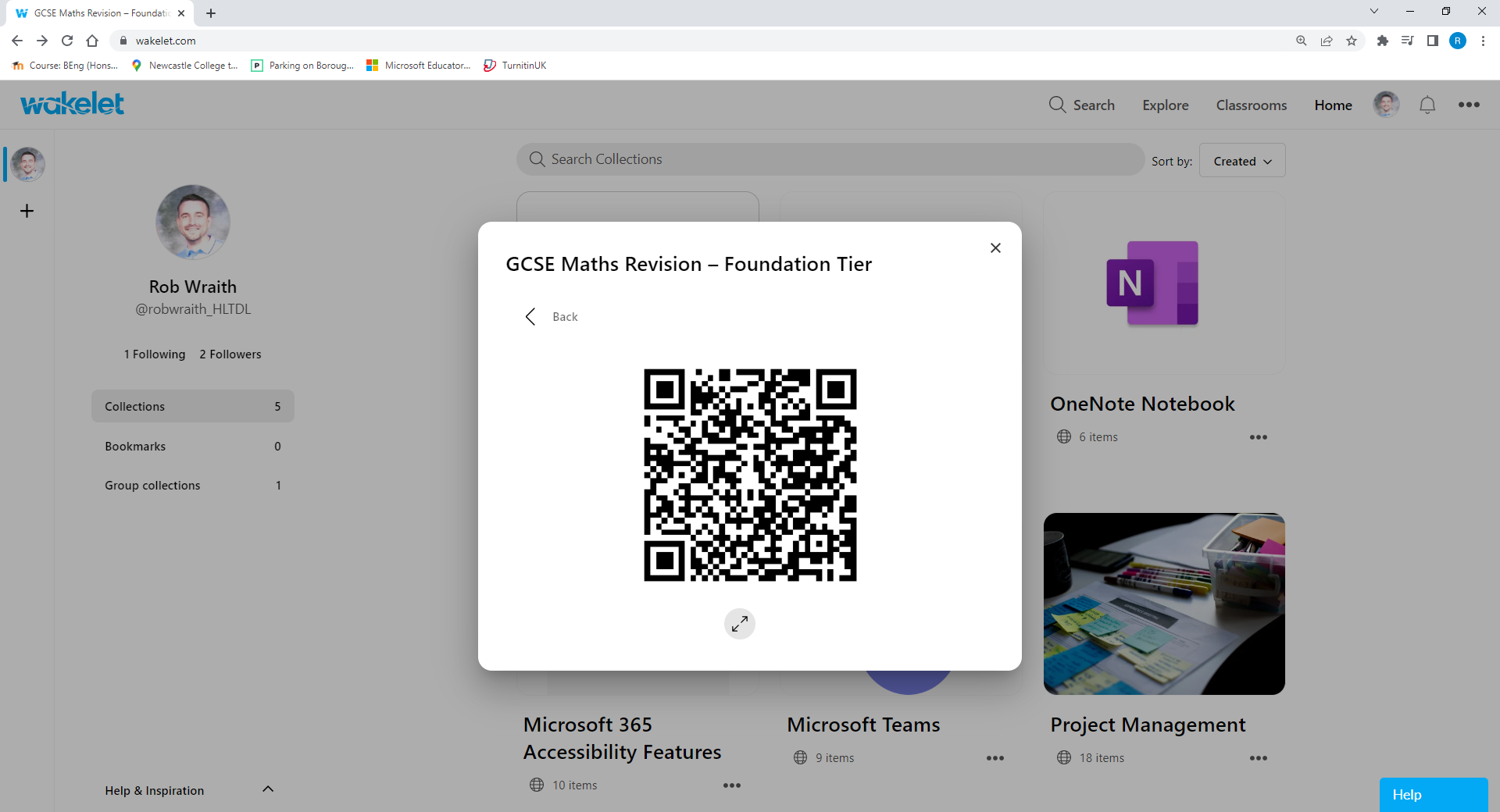 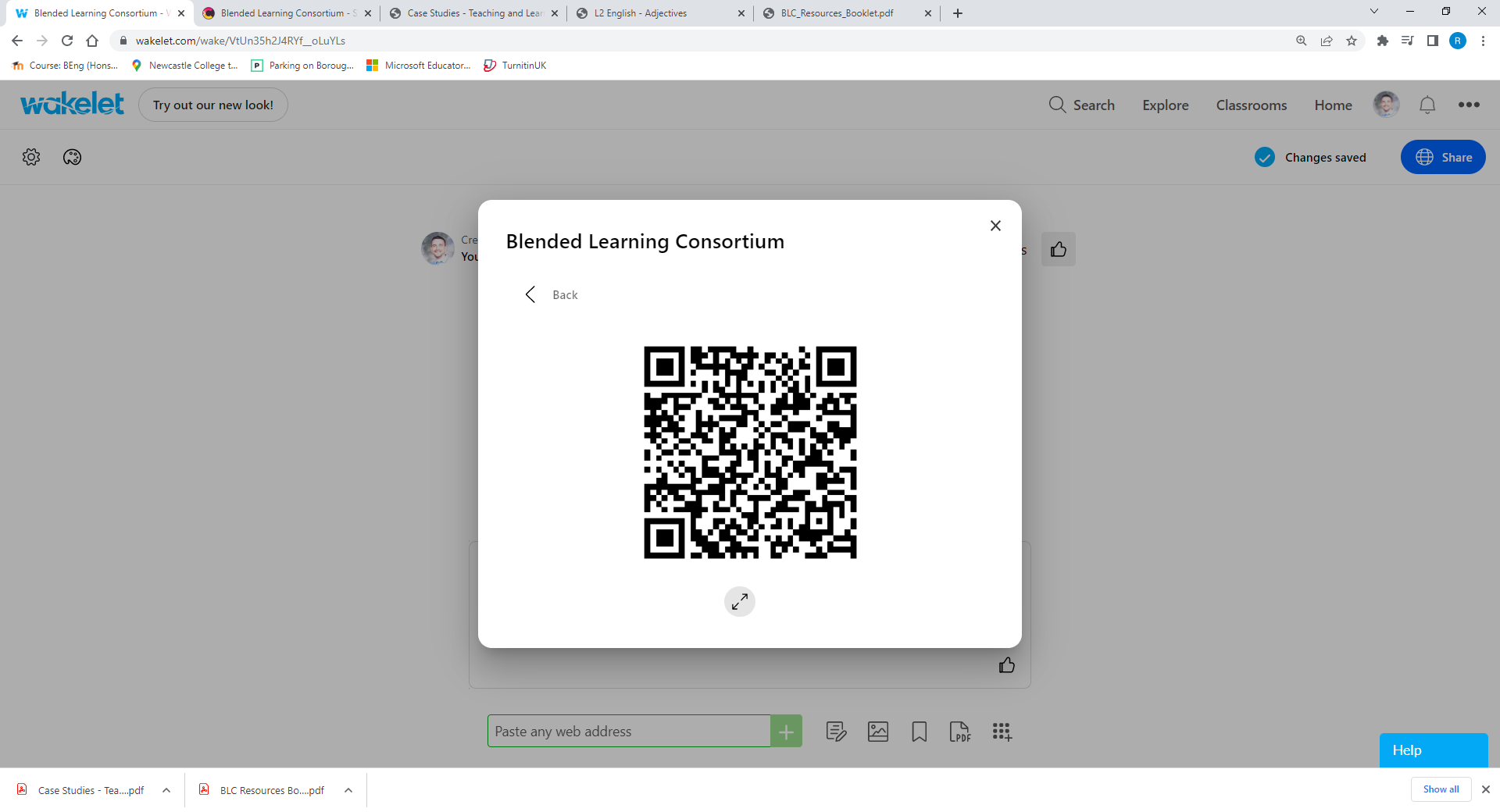 ClickView - Wakelet List
BLC - Wakelet List
Questions?
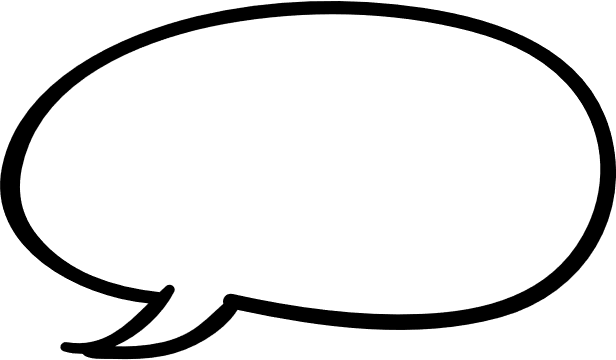 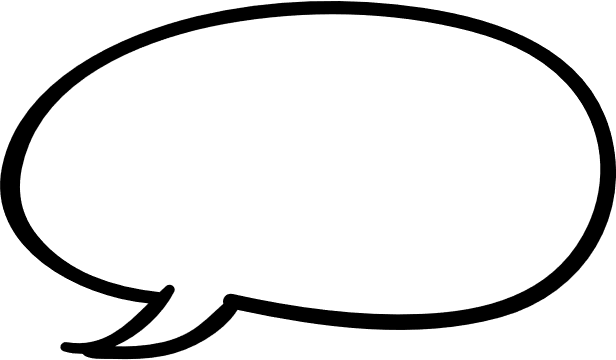